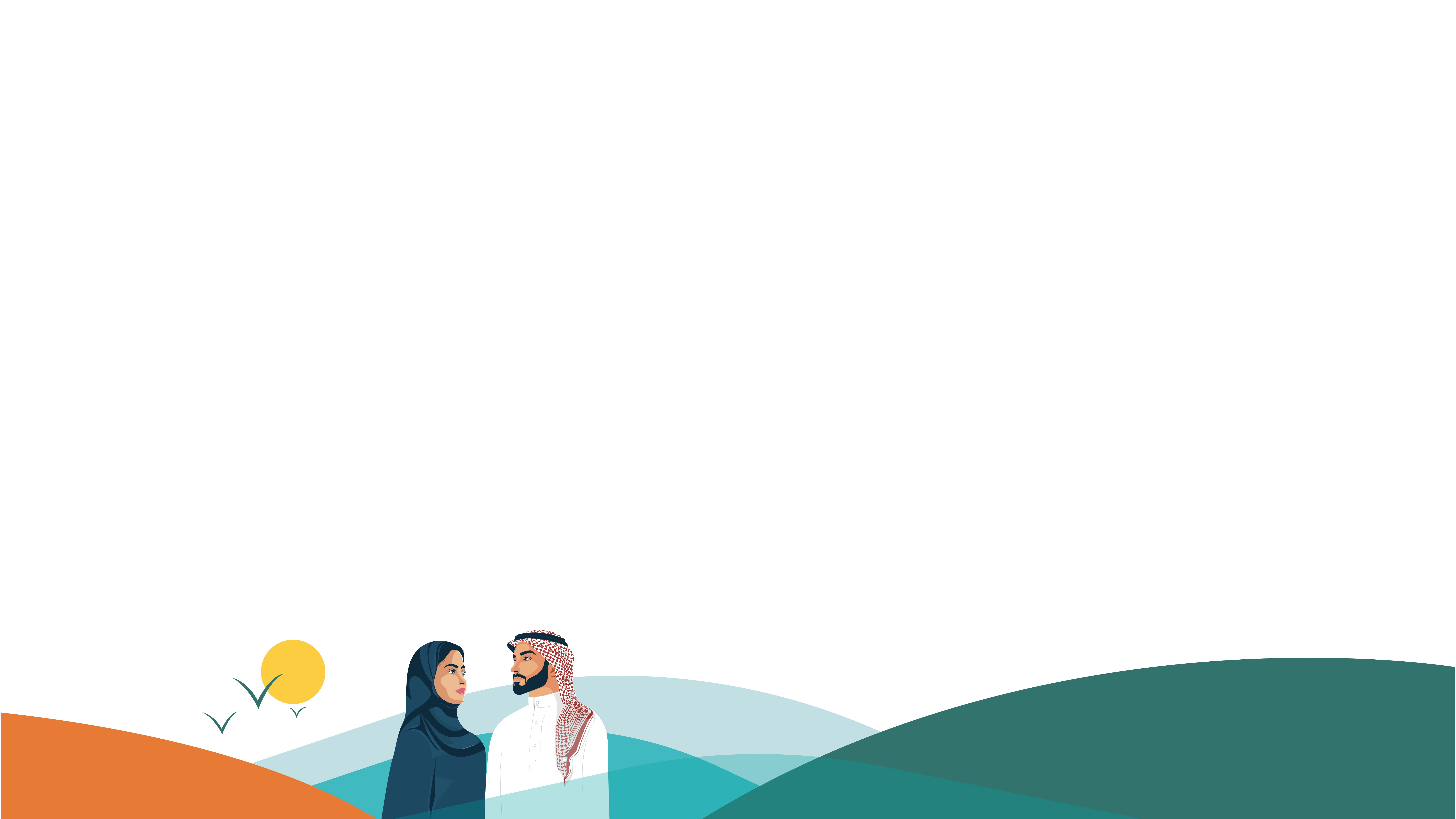 Mega Goal 3.1
Unit3What Will They Think of NextListen & Discuss
Done by : Entisar Al-Obaidallah
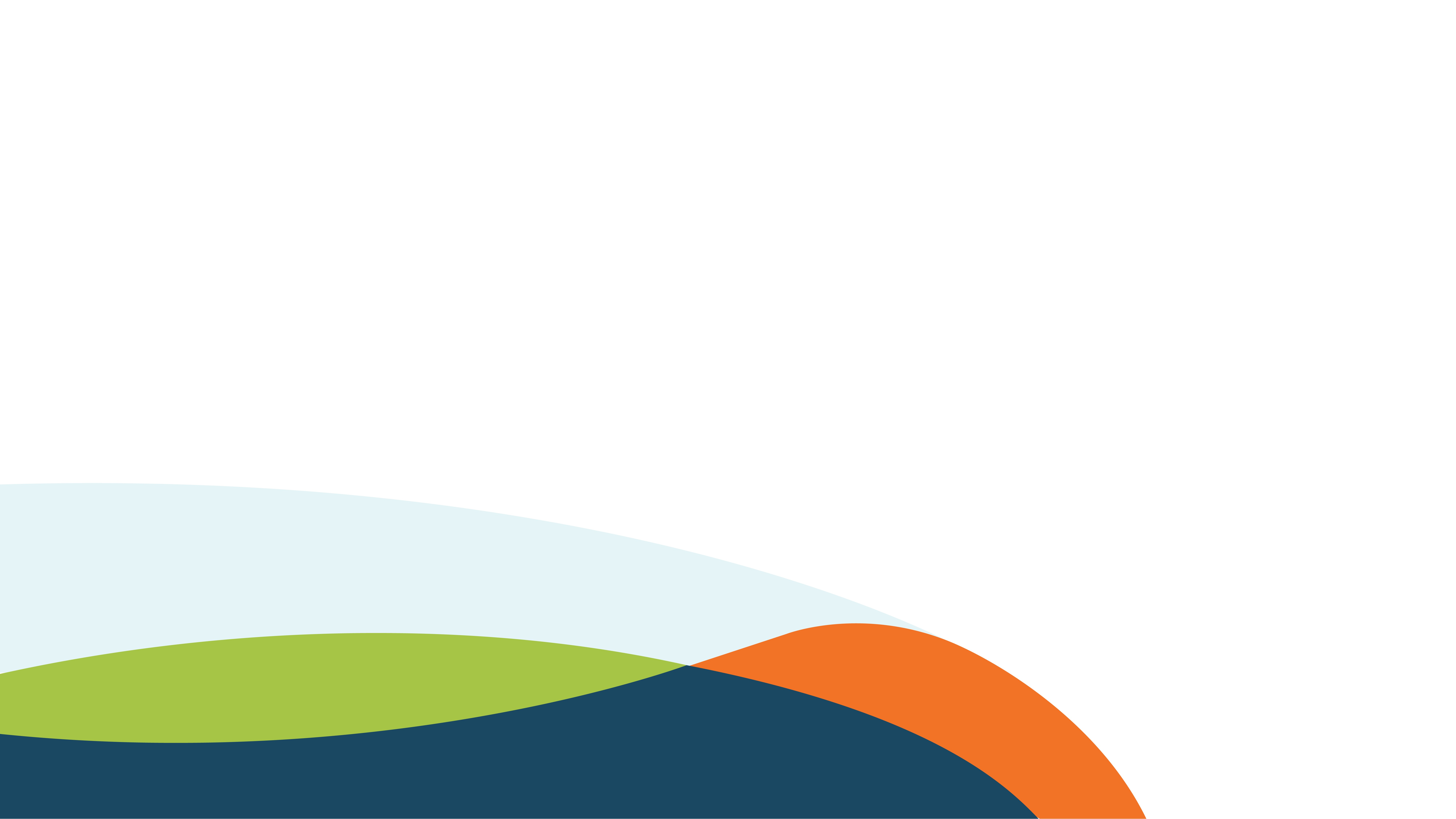 Lesson Objectives
1
2
4
3
Make
Discuss
Answer
Predictions about life in the year 2100
some questions about the topic
Match
Technology invented over the last one hundred years
the words with their meanings
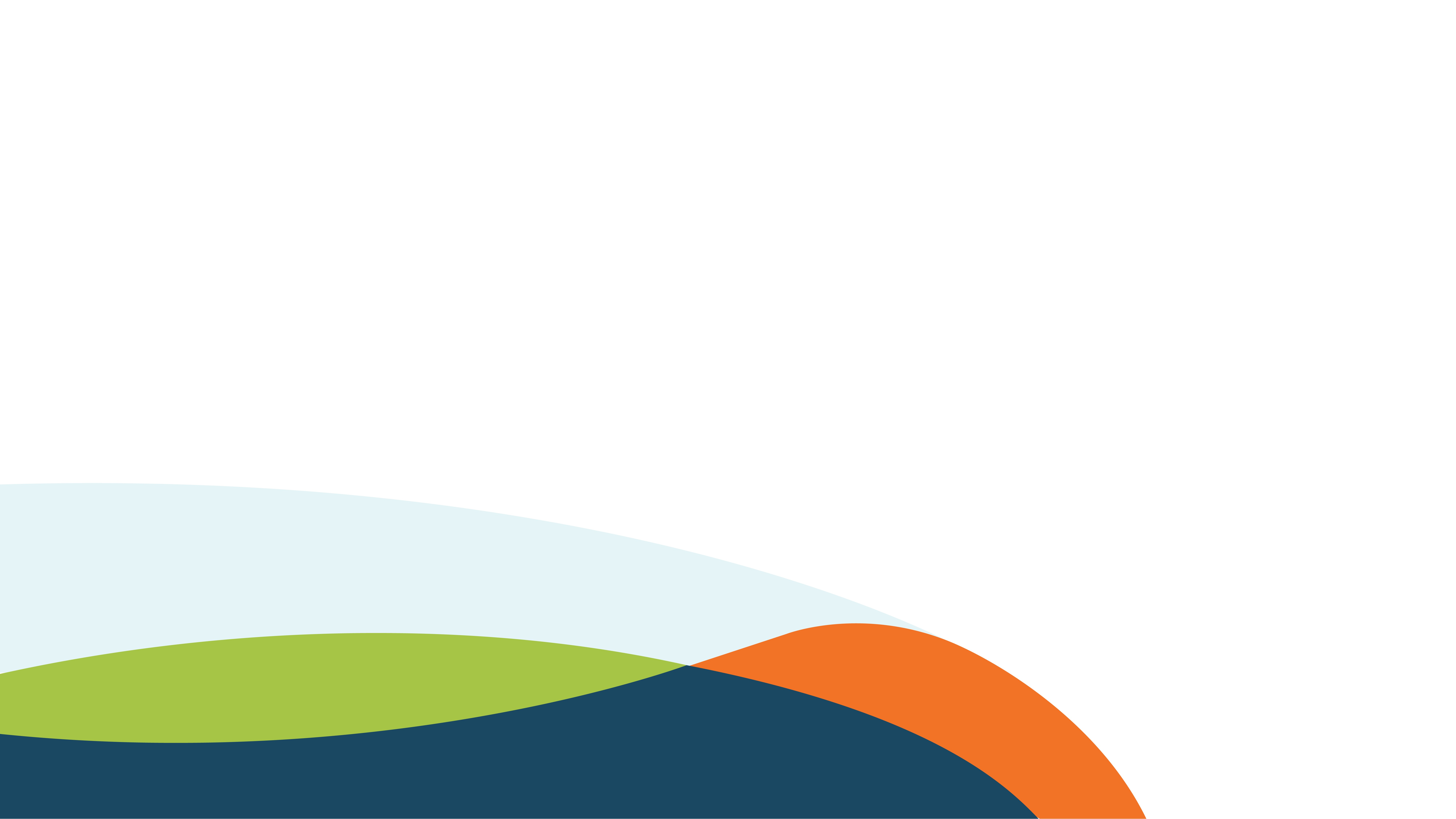 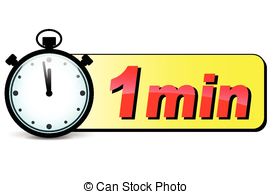 Warm Up
What does these words indicate to ?
What  Will  They Think of  Next
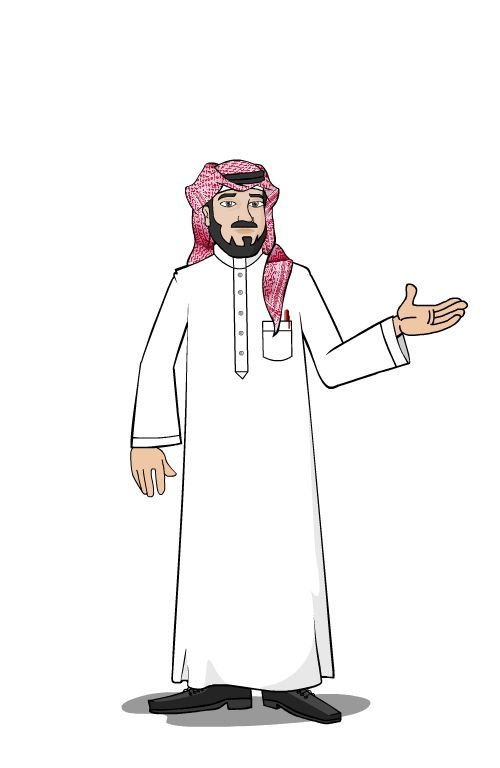 Predictions of Future
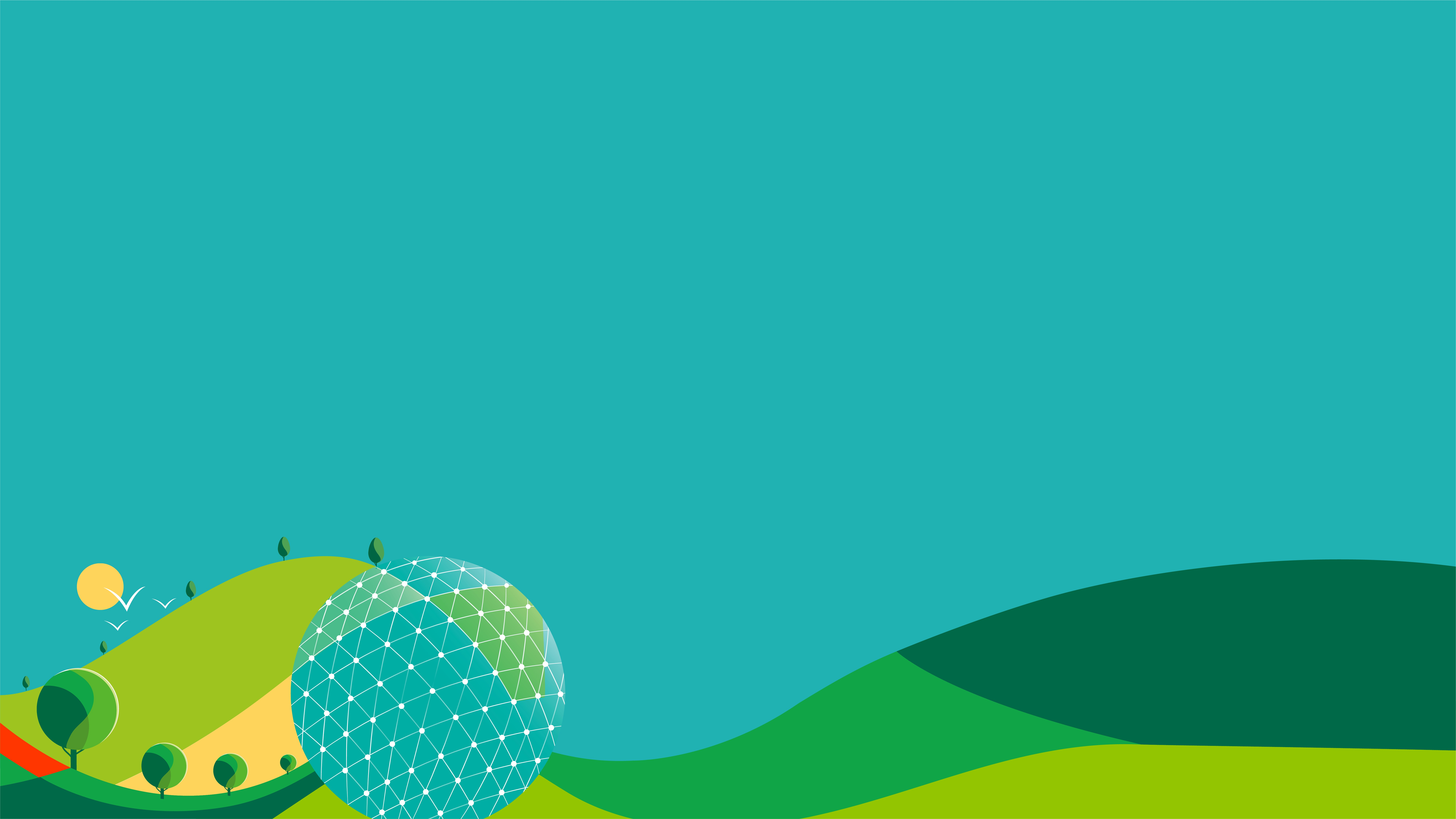 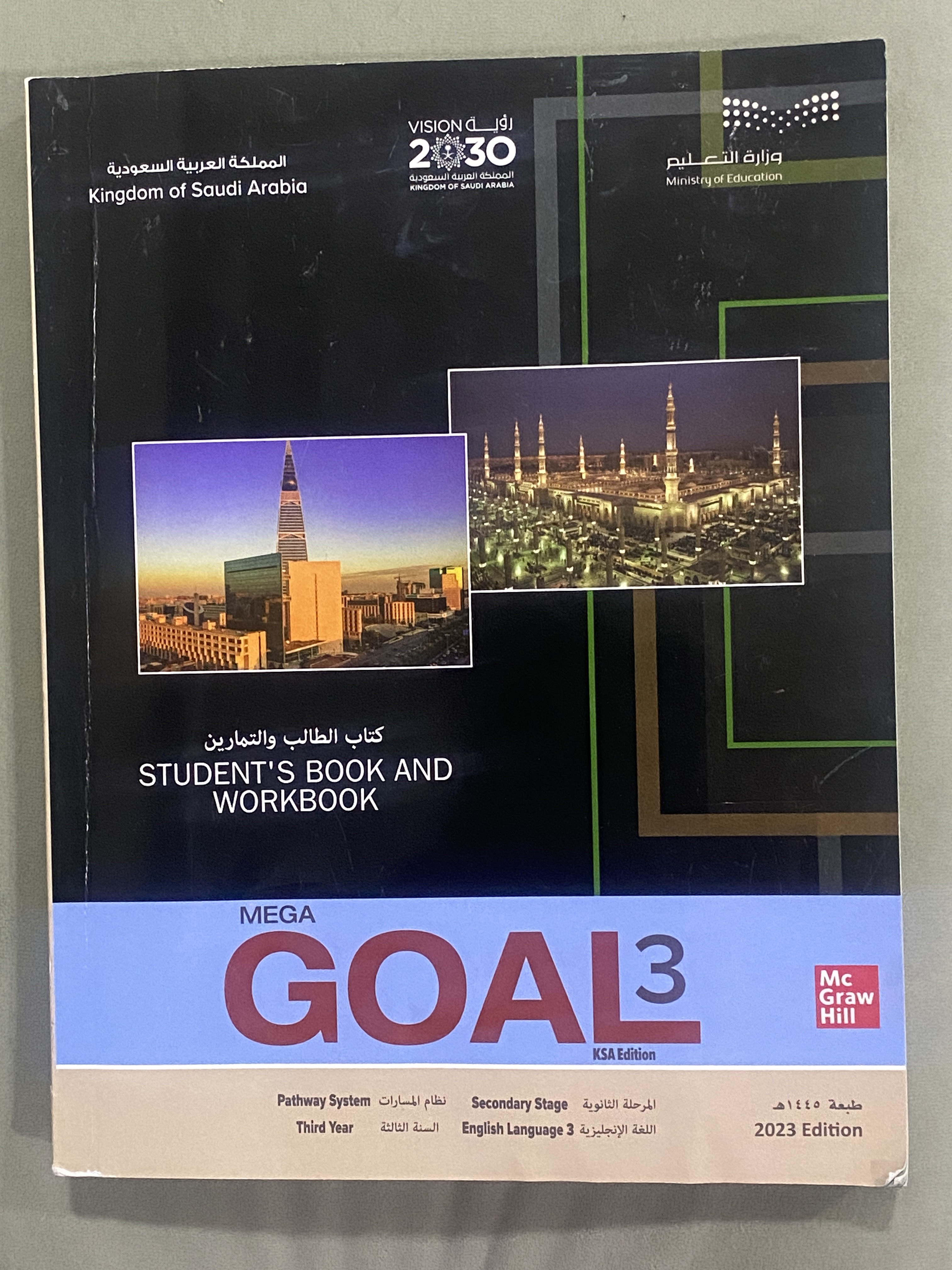 Open
your student’s book 
  p. 34
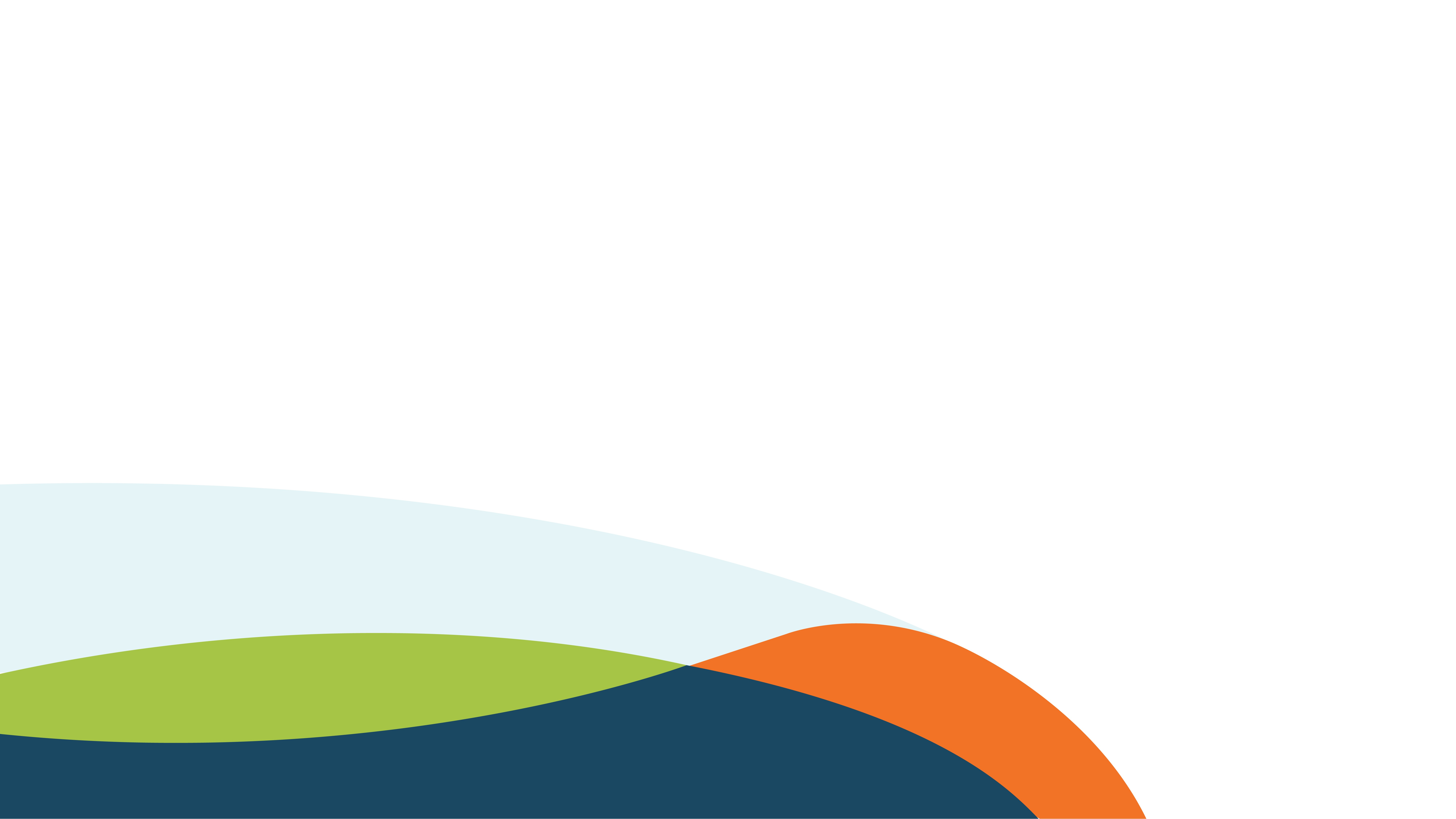 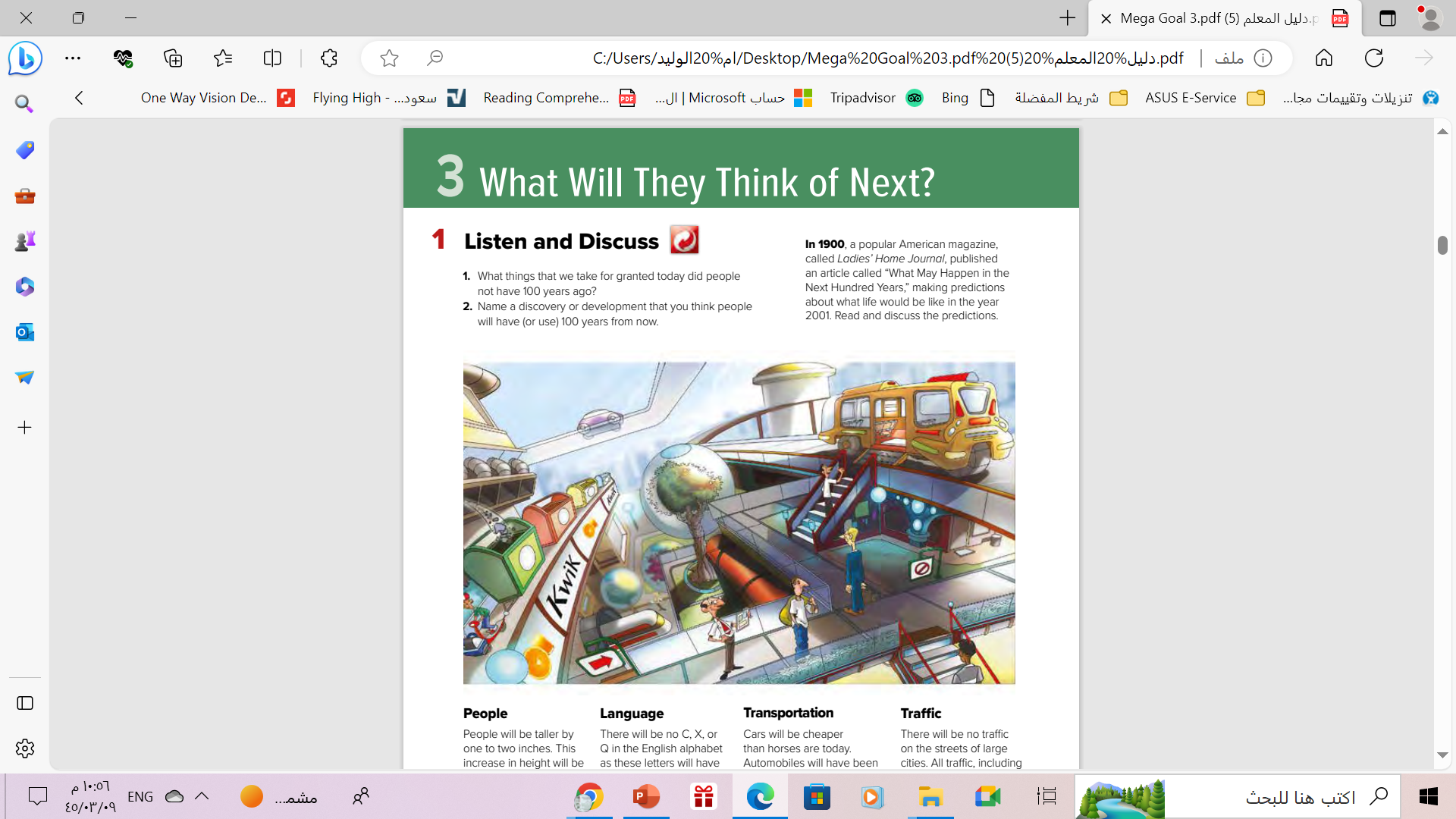 What things that we take for granted today did people NOT have 100 years ago?
Name a discovery or development that you think people will have (or use) 100 years from now
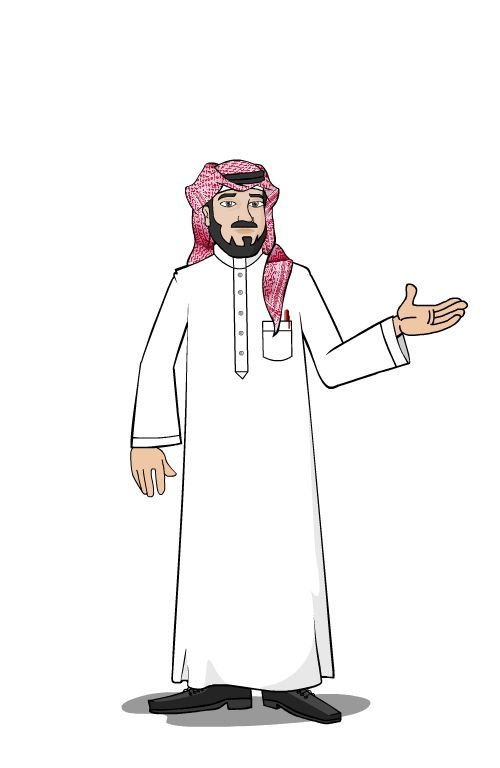 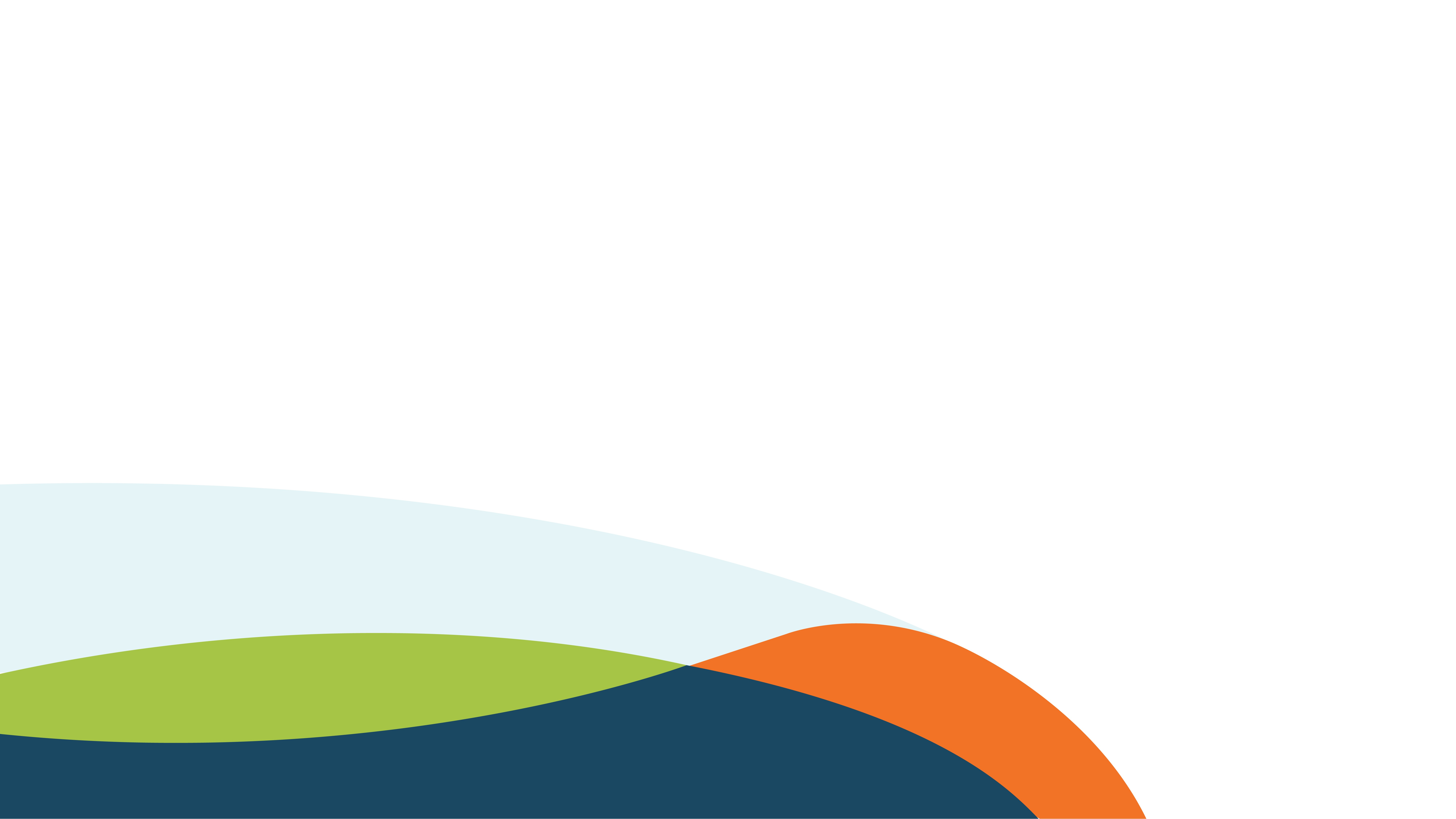 What things that we take for granted today did people NOT have 100 years ago?
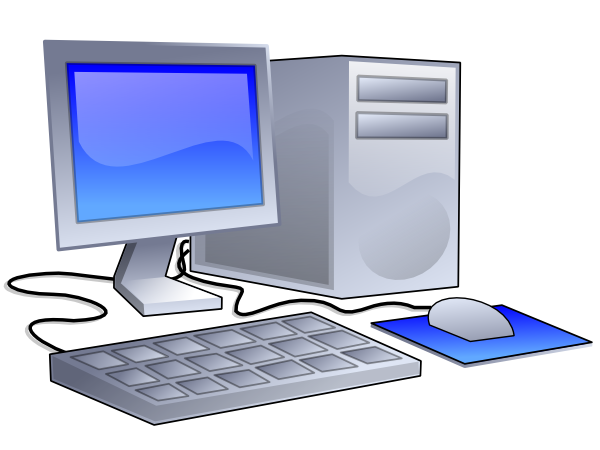 computer
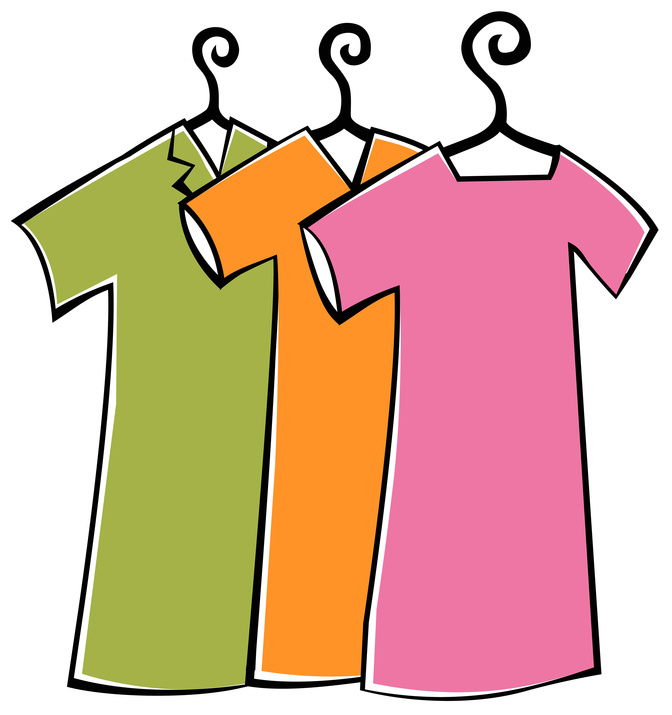 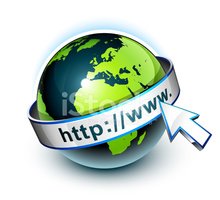 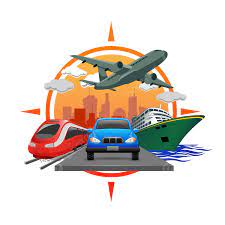 clothes
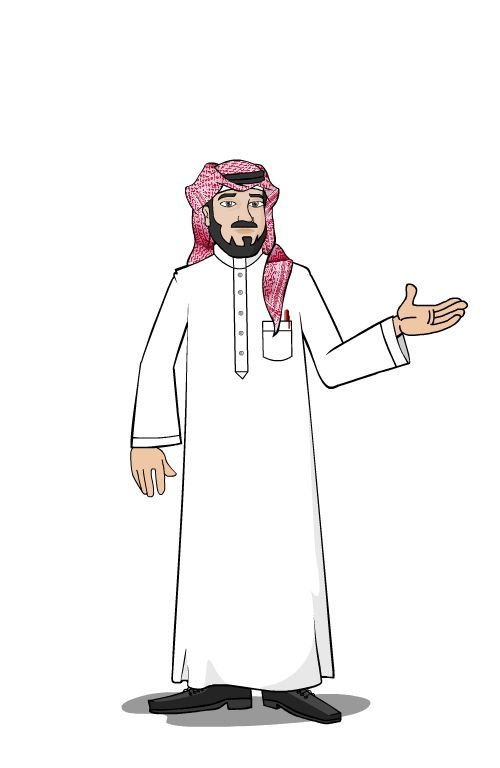 internet
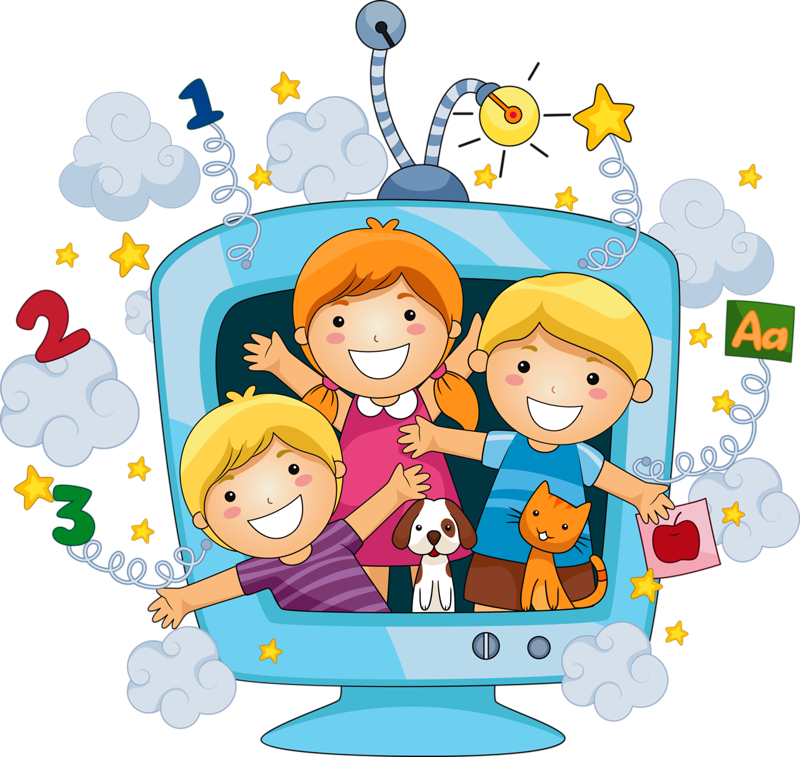 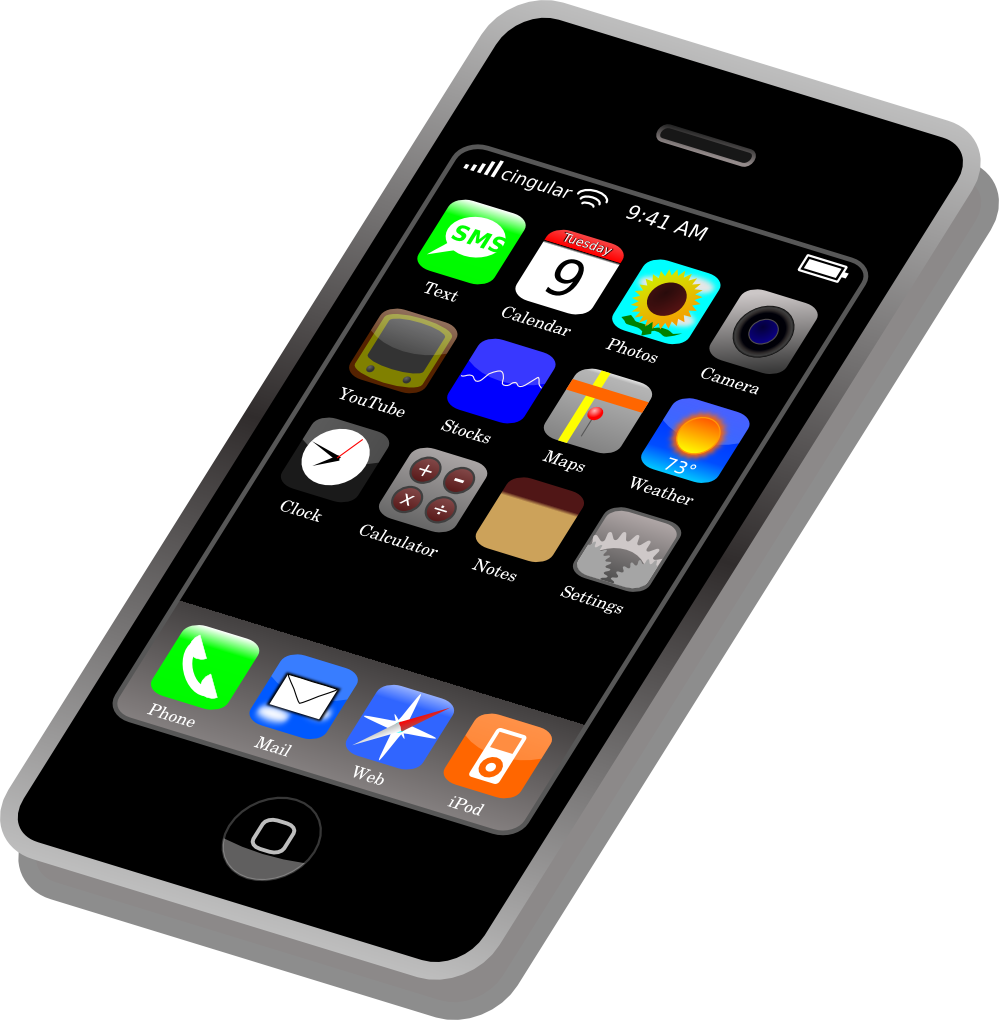 transportation
Smart phone
entertainment
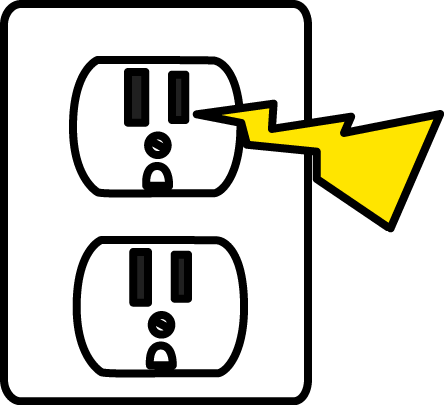 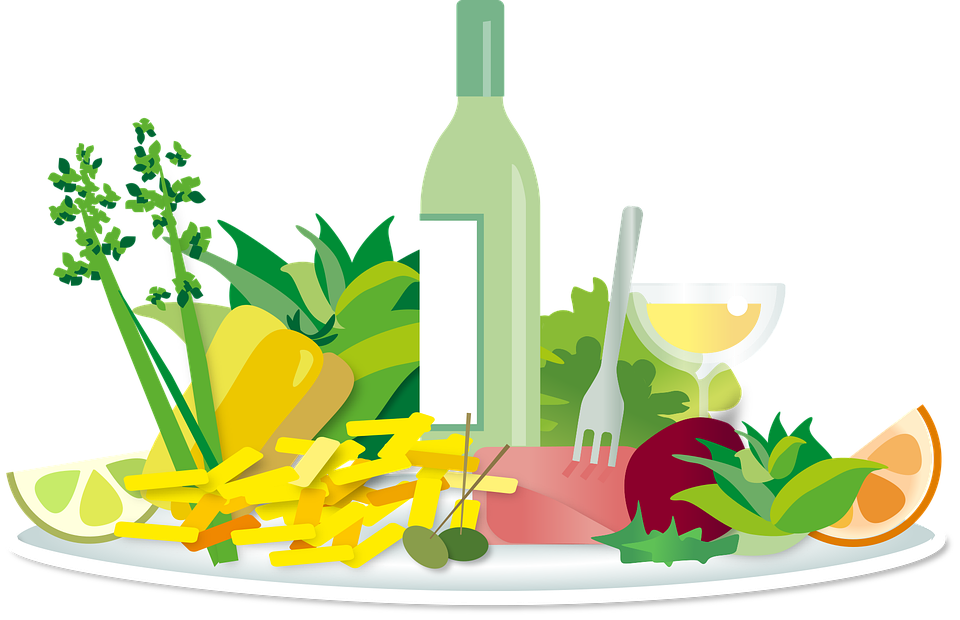 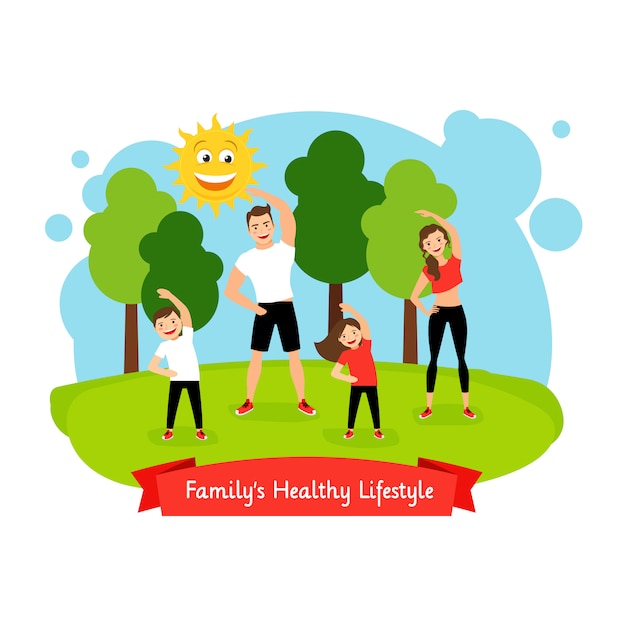 Abundance  food
life style
Electricity
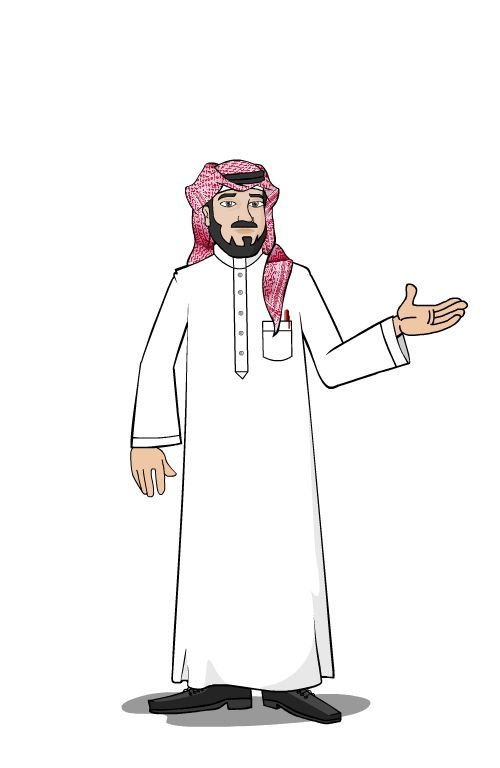 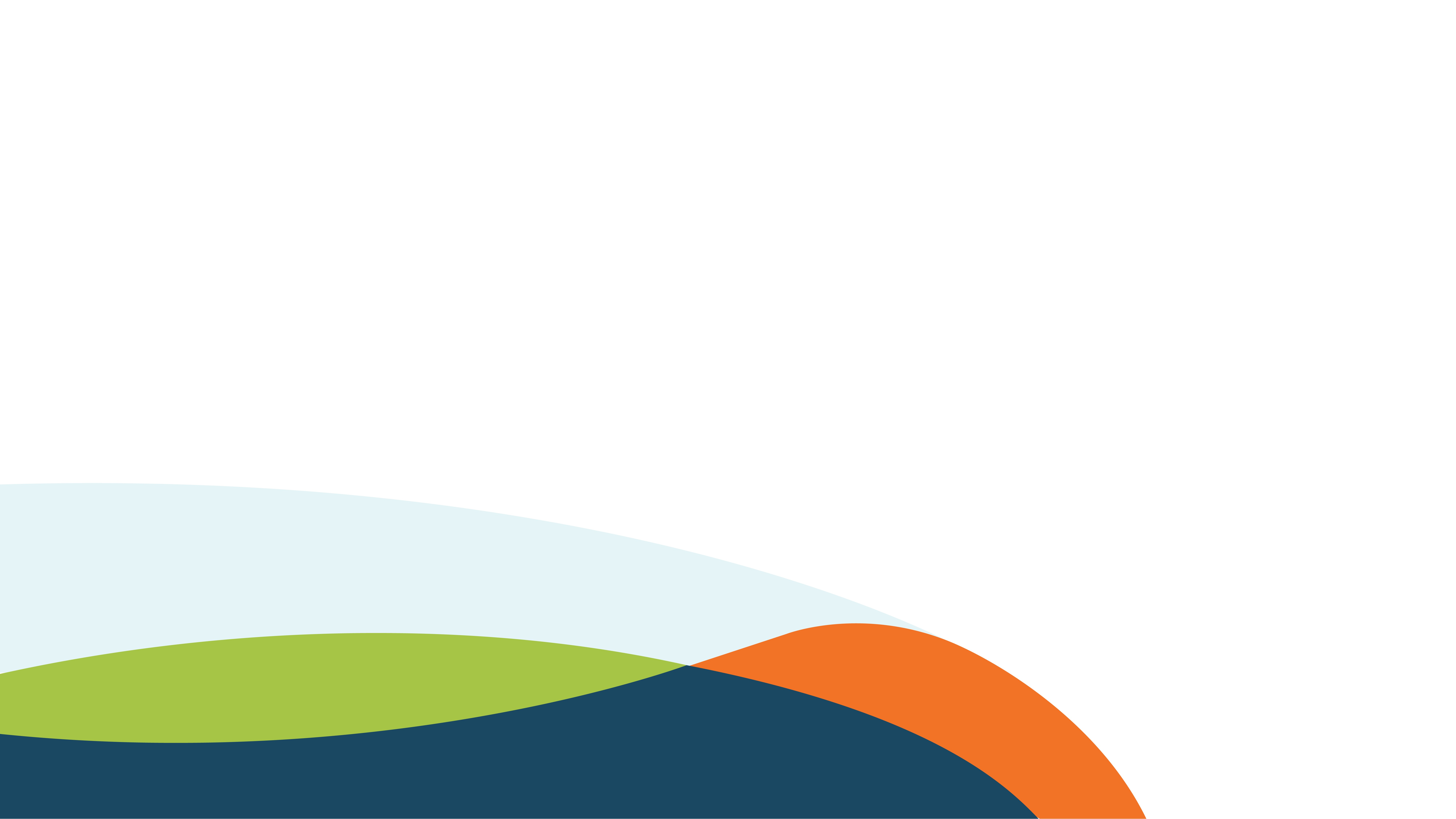 Name a discovery or development that you think people will have (or use) 100 years from now.
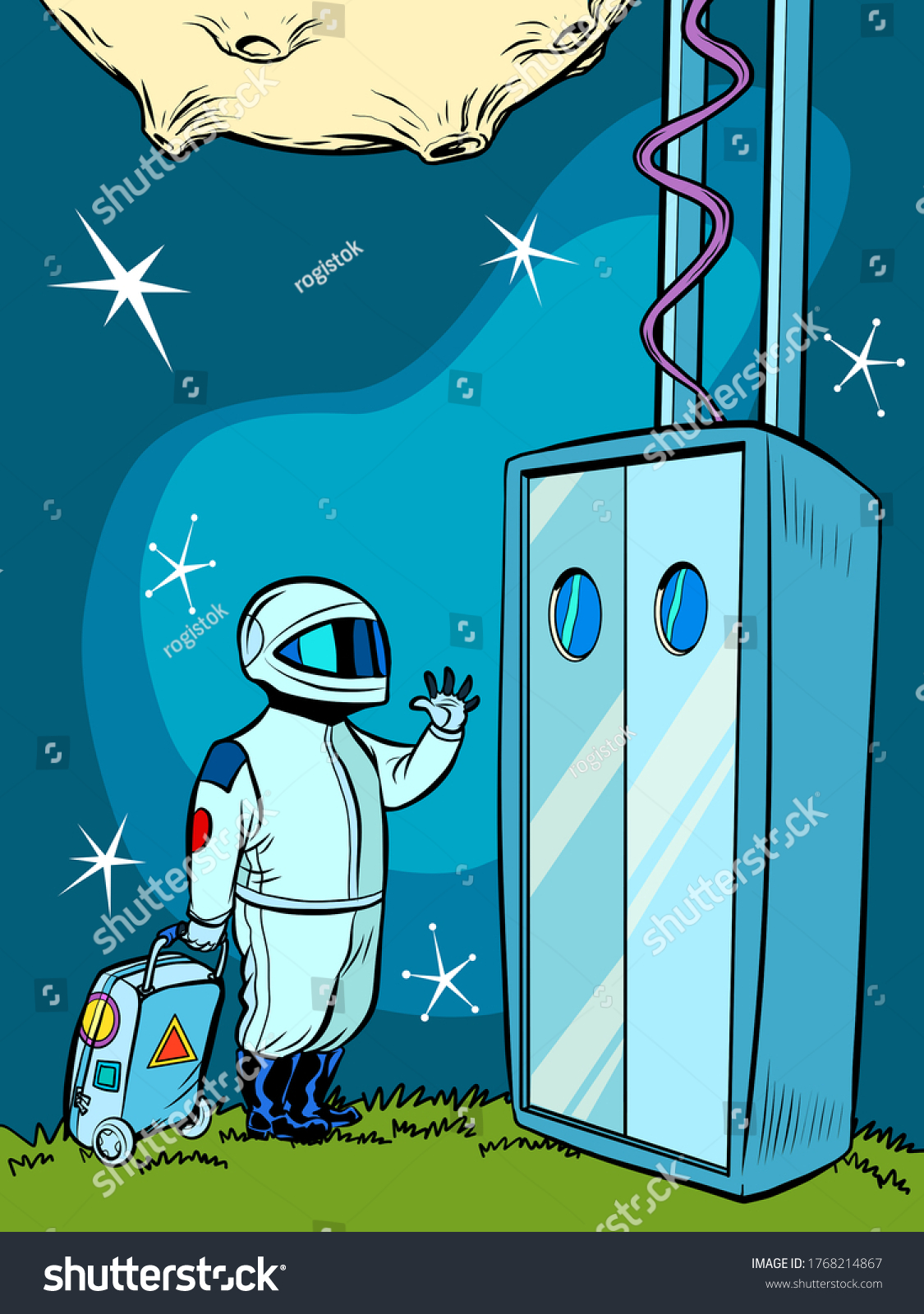 Space Elevator
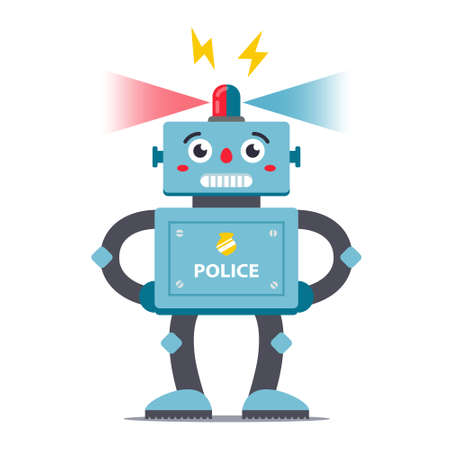 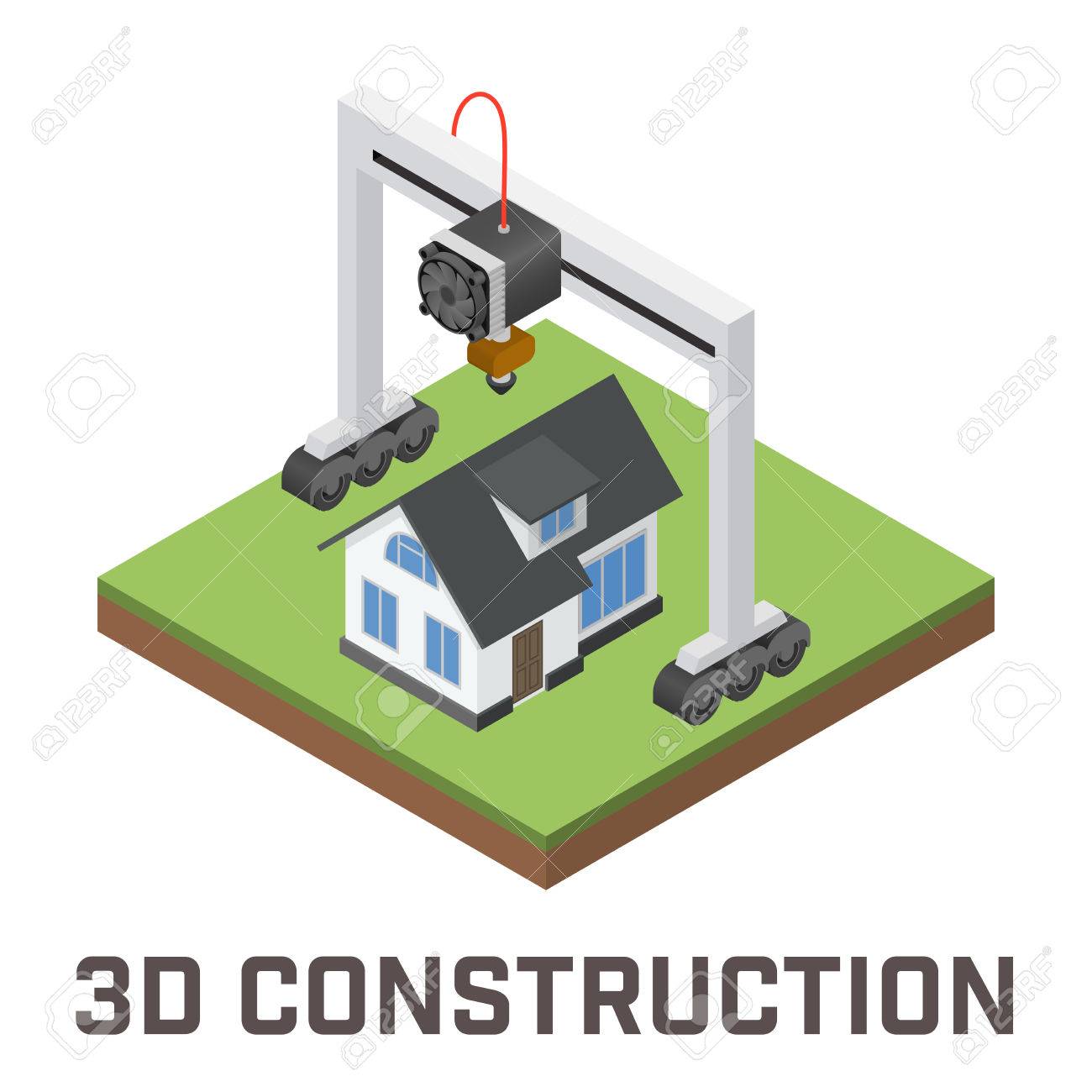 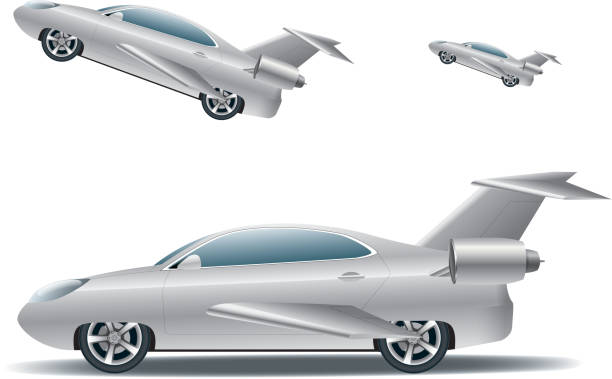 Robot Cop
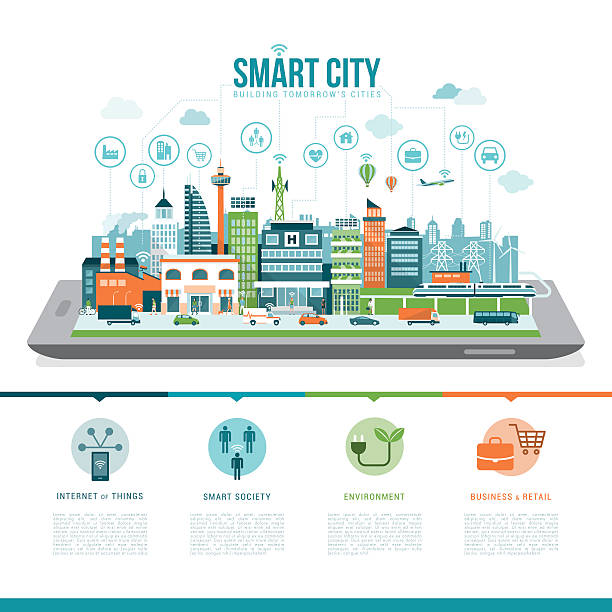 3D printing of house
Flying cars
Smart city
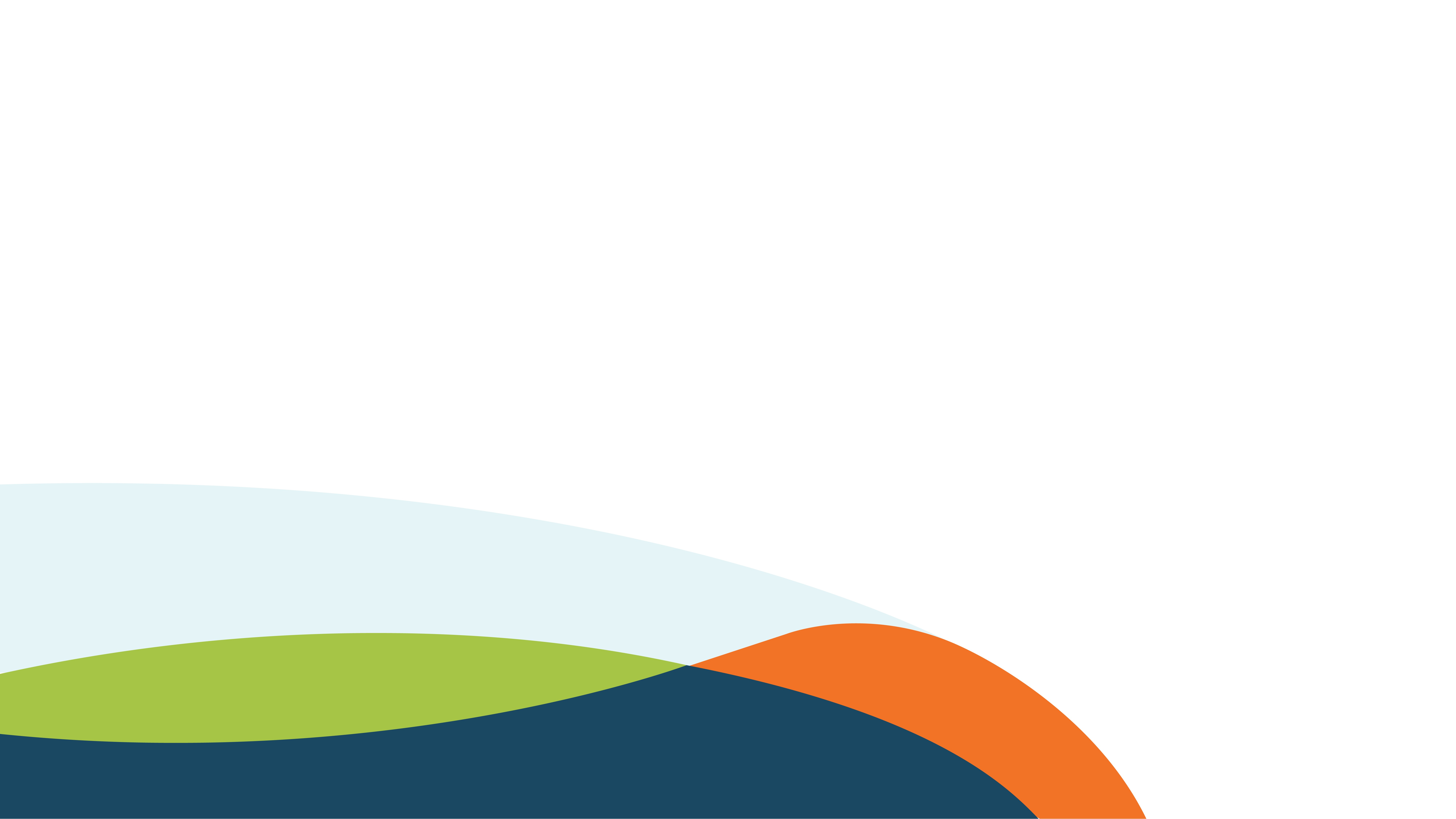 These are pictures of somethings may happen in the future
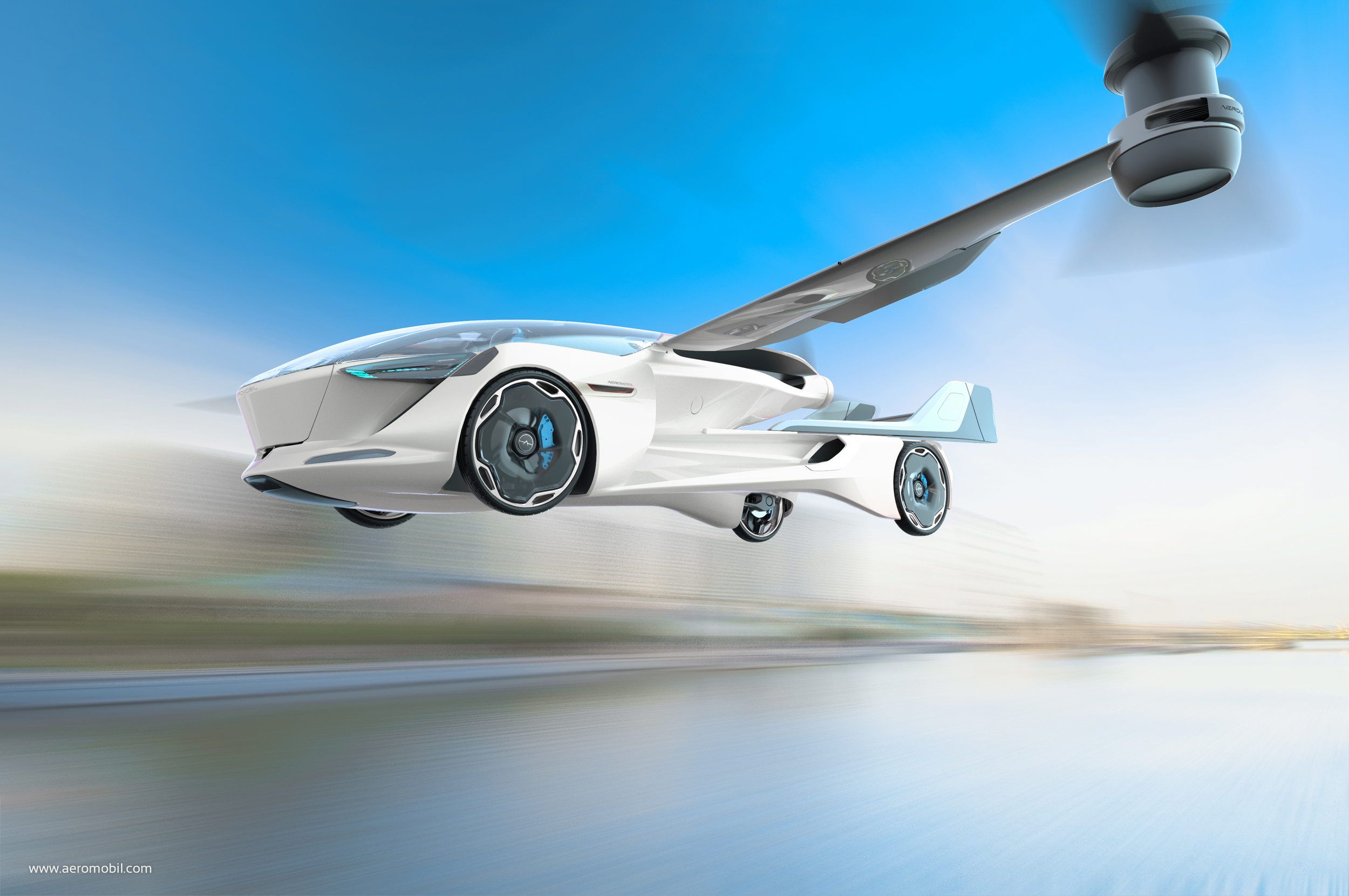 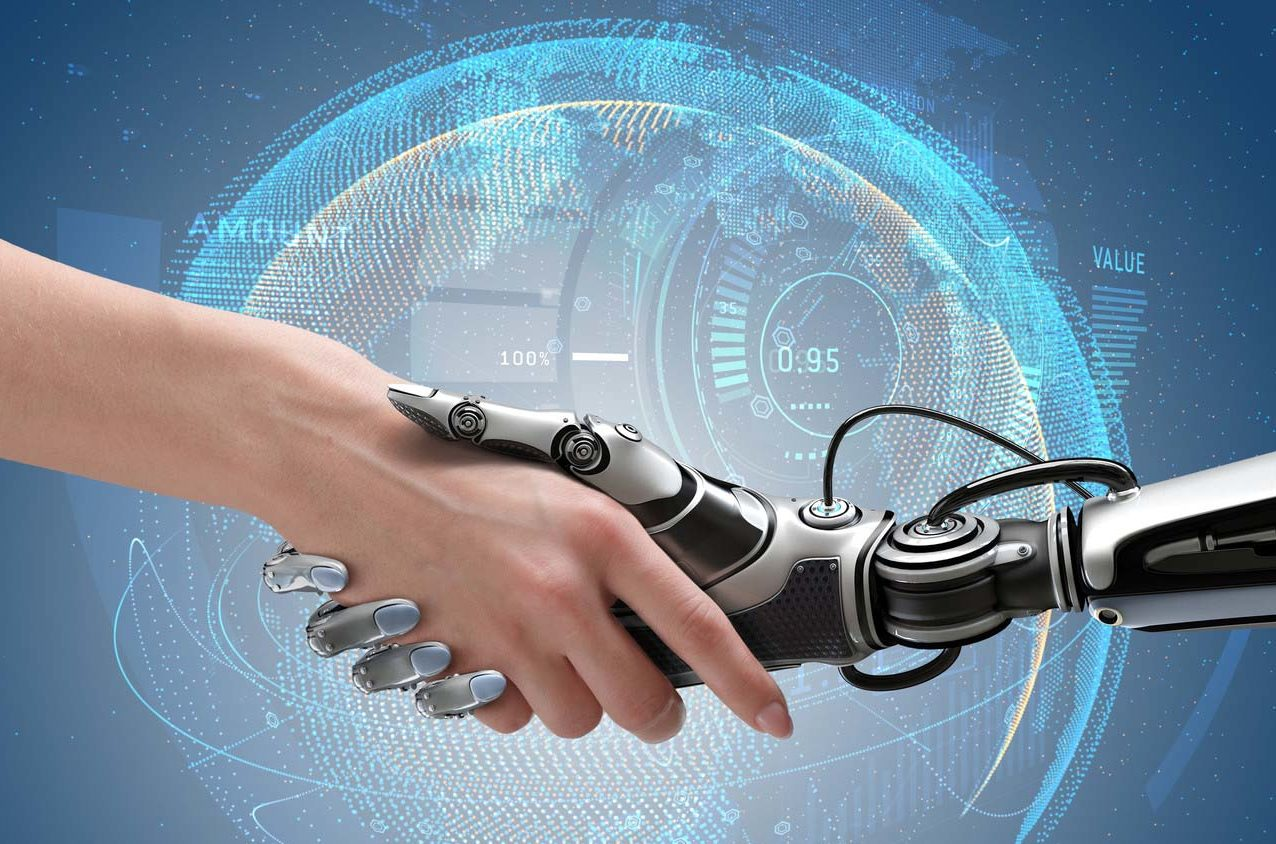 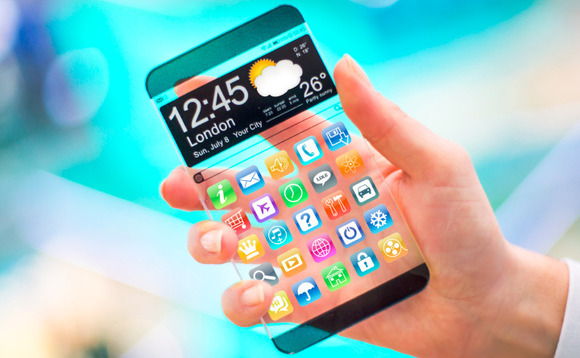 All these things related to technology
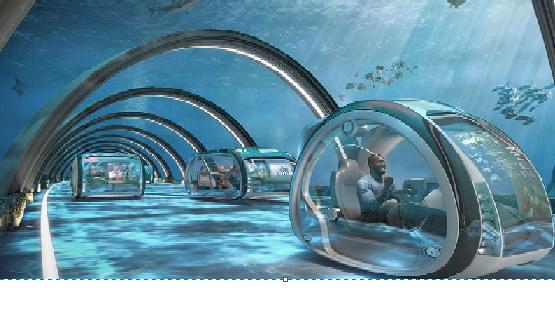 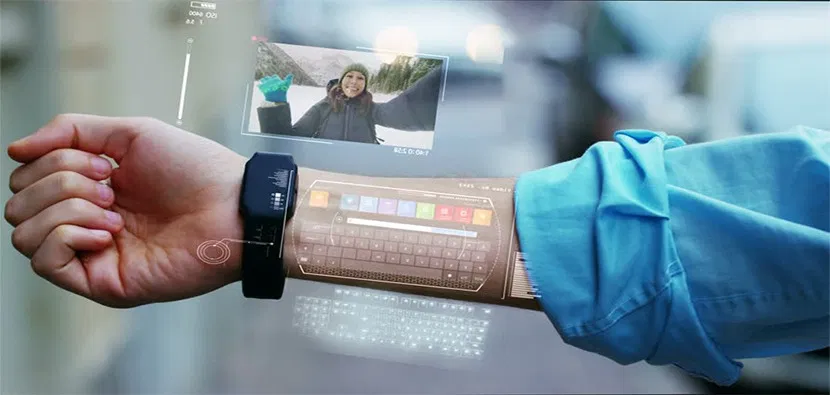 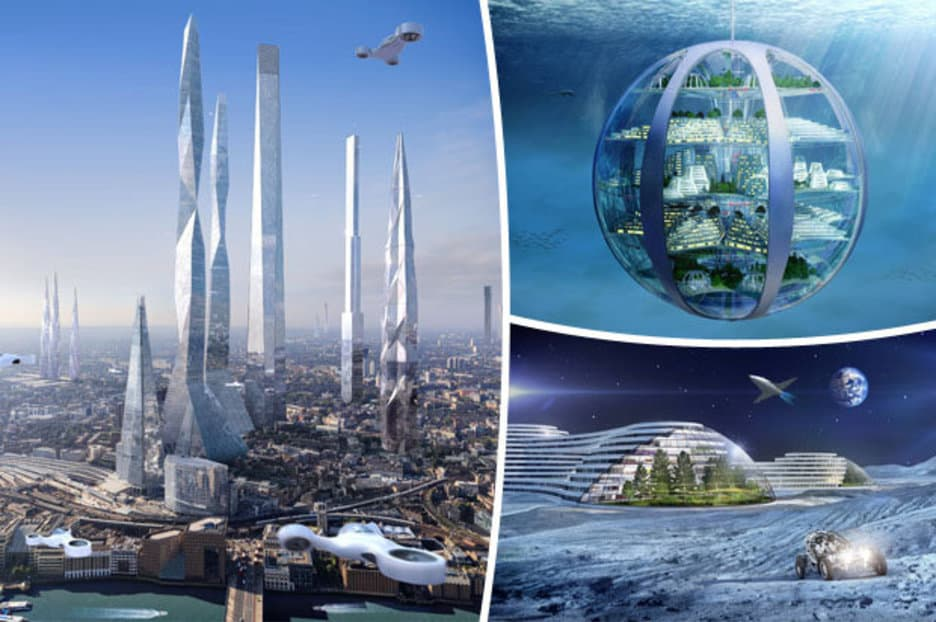 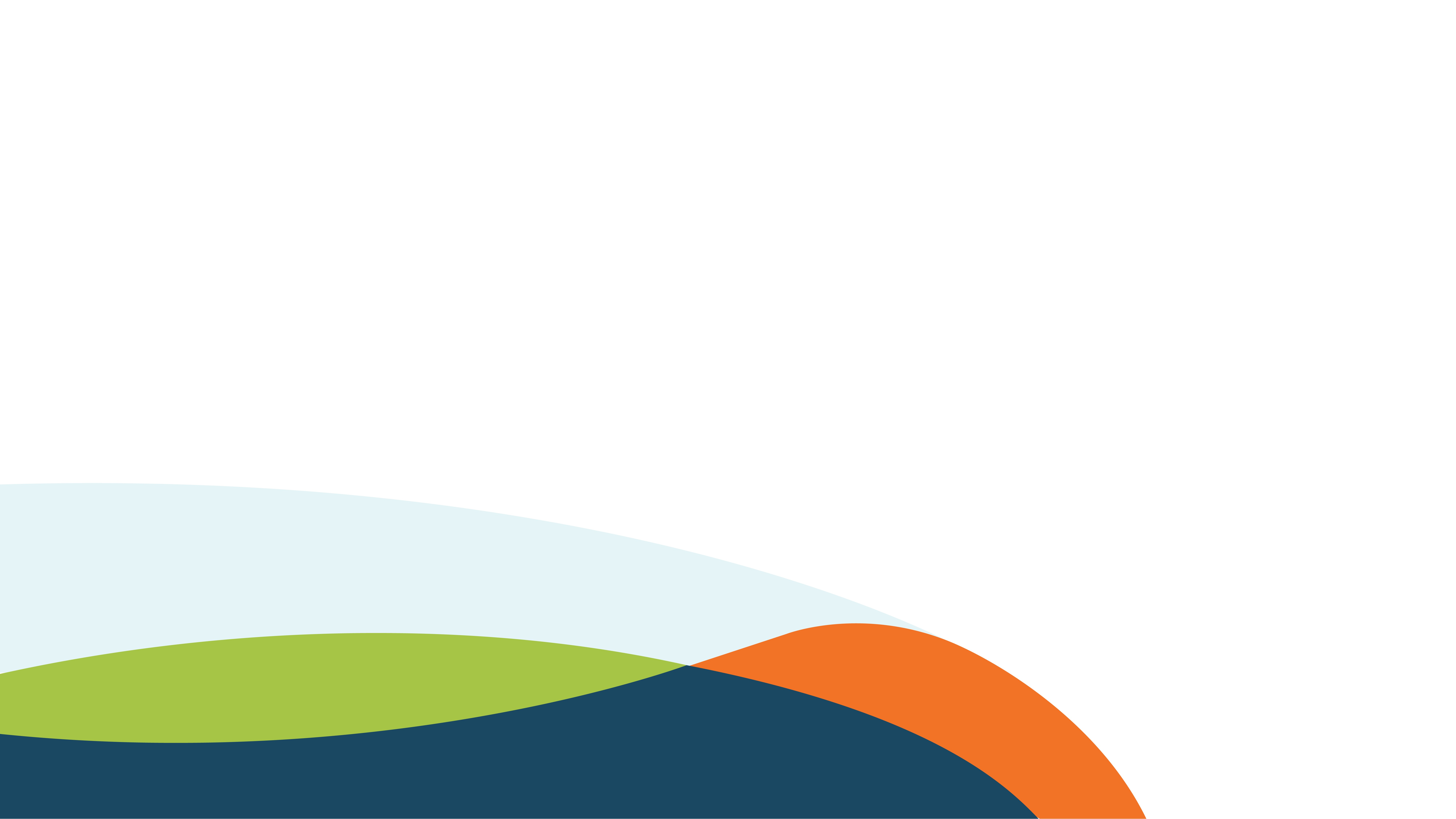 Most people think of “technology” when they talk about future
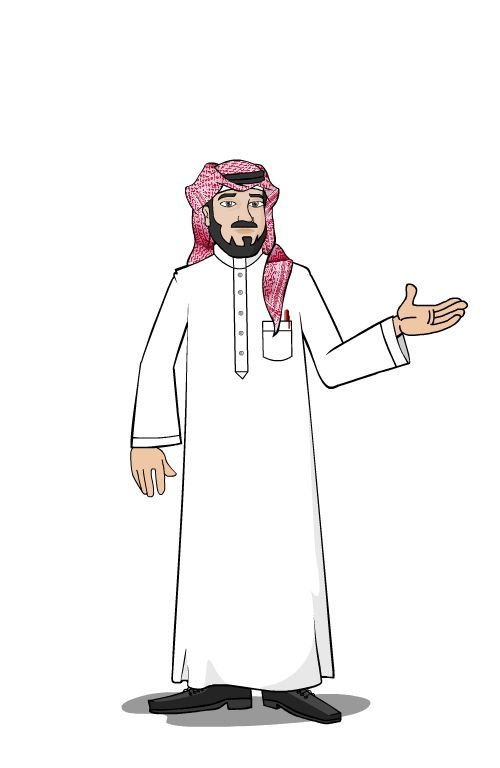 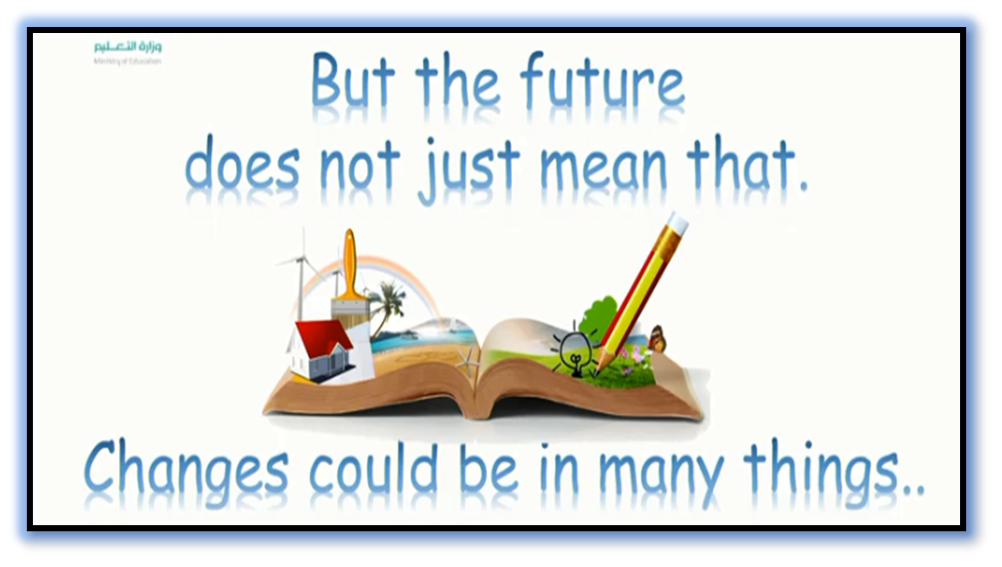 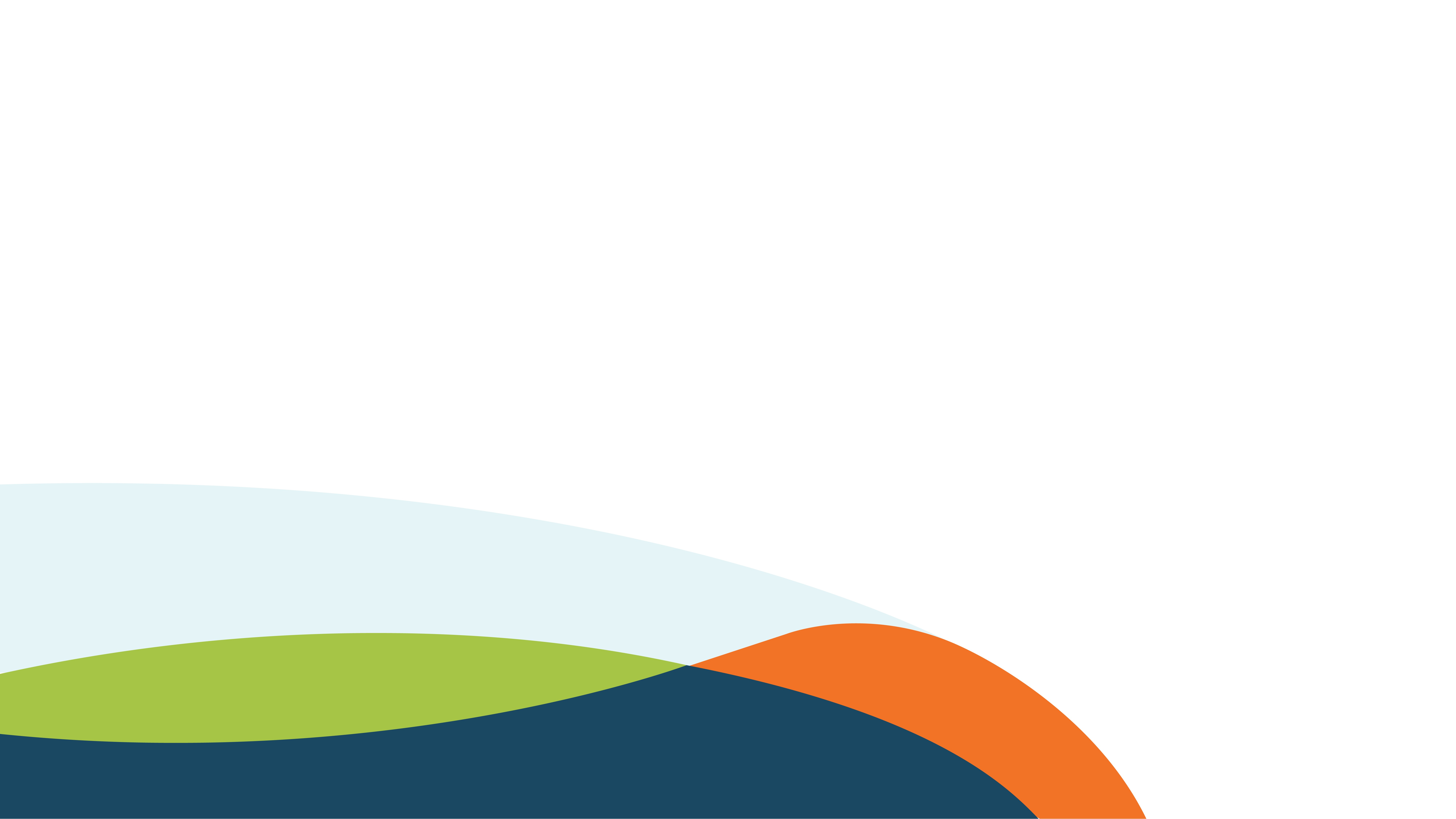 What predictions does this  picture show?
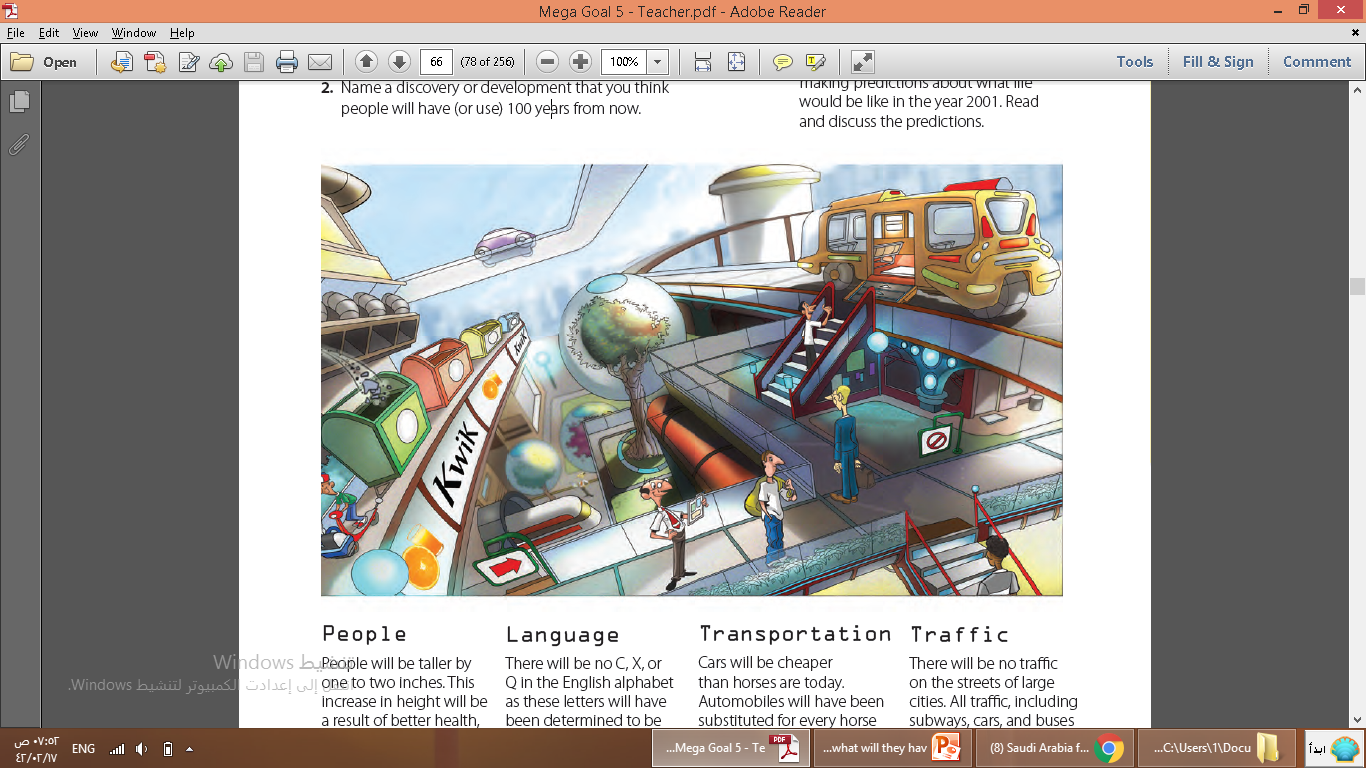 The predictions related to transportation and traffic
Does this city look like a modern city?
Yes , it looks like 
a digital city
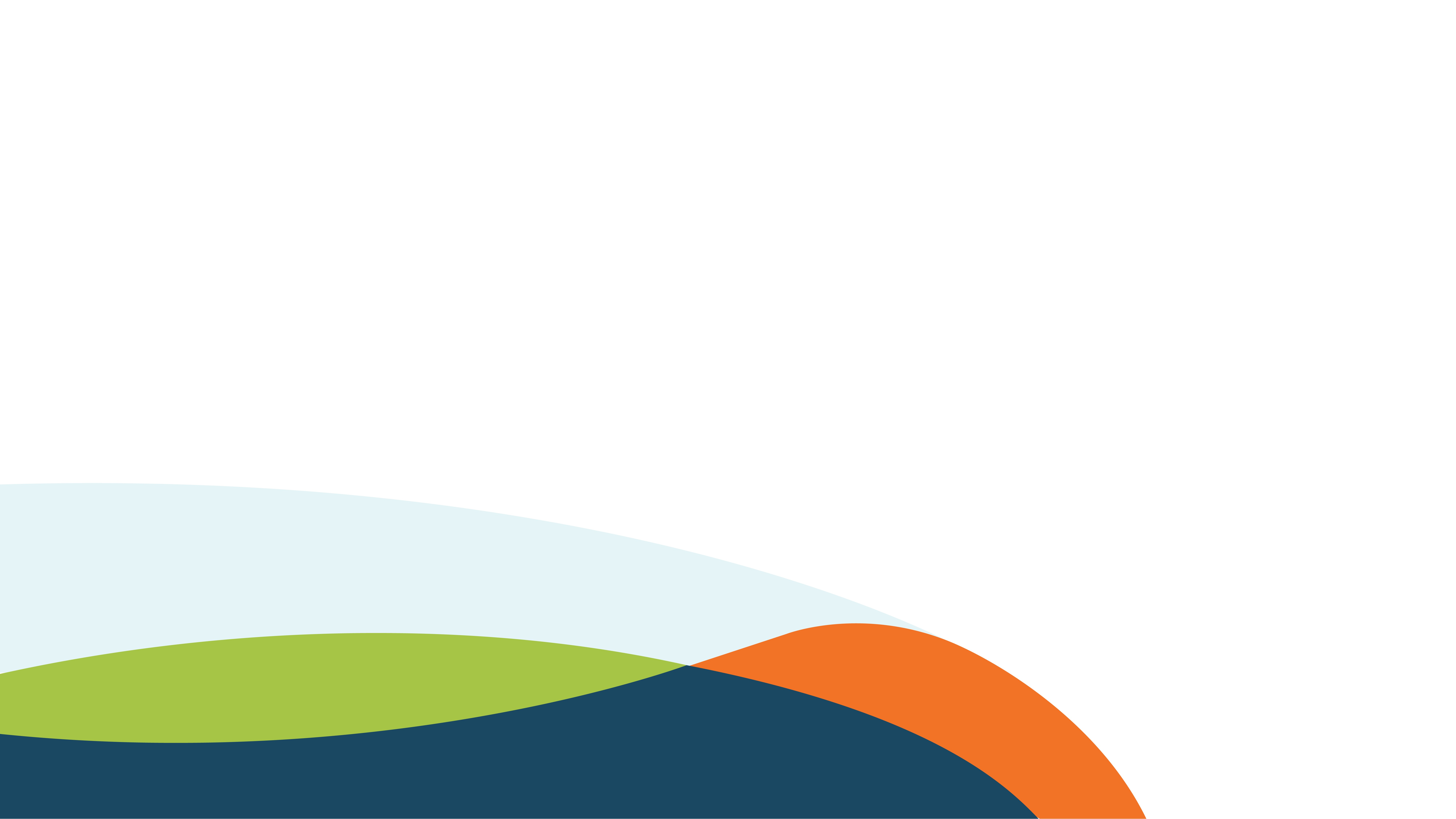 When was this article written?
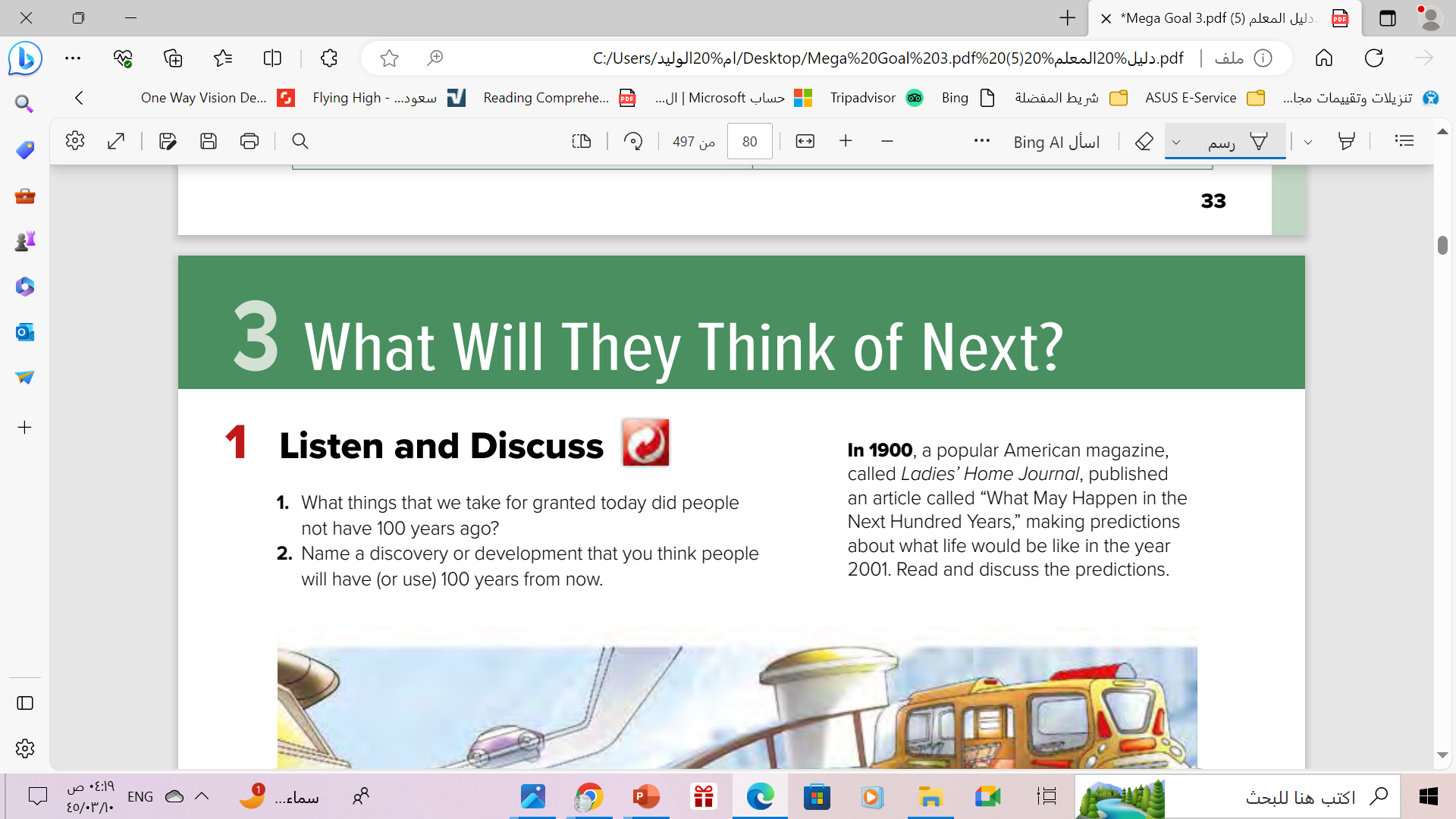 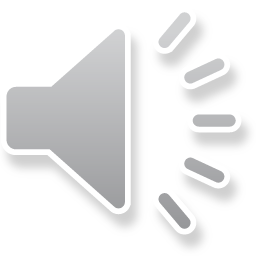 In 1900
What is the article about ?
about what life
would be like in the year 2001.
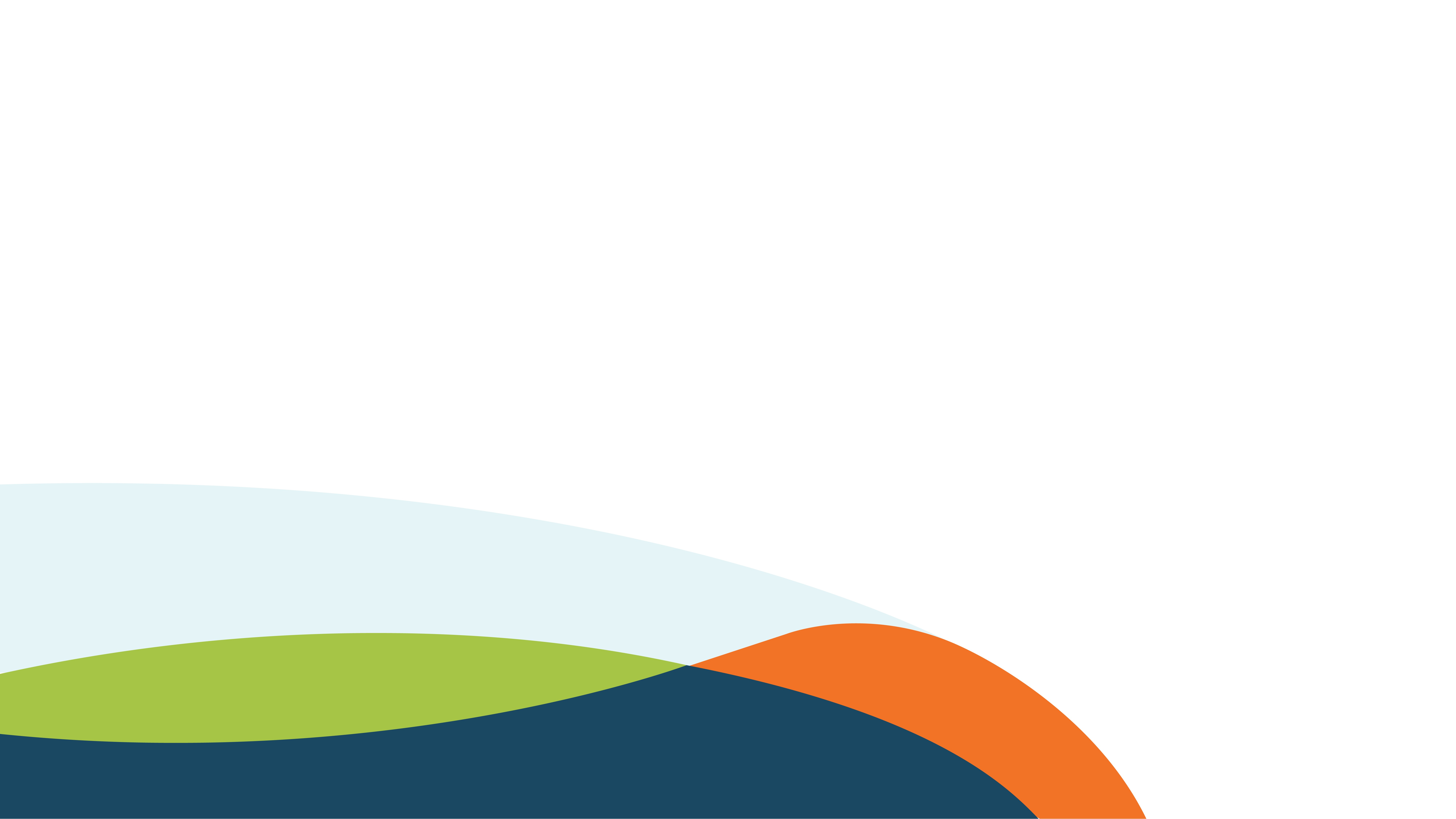 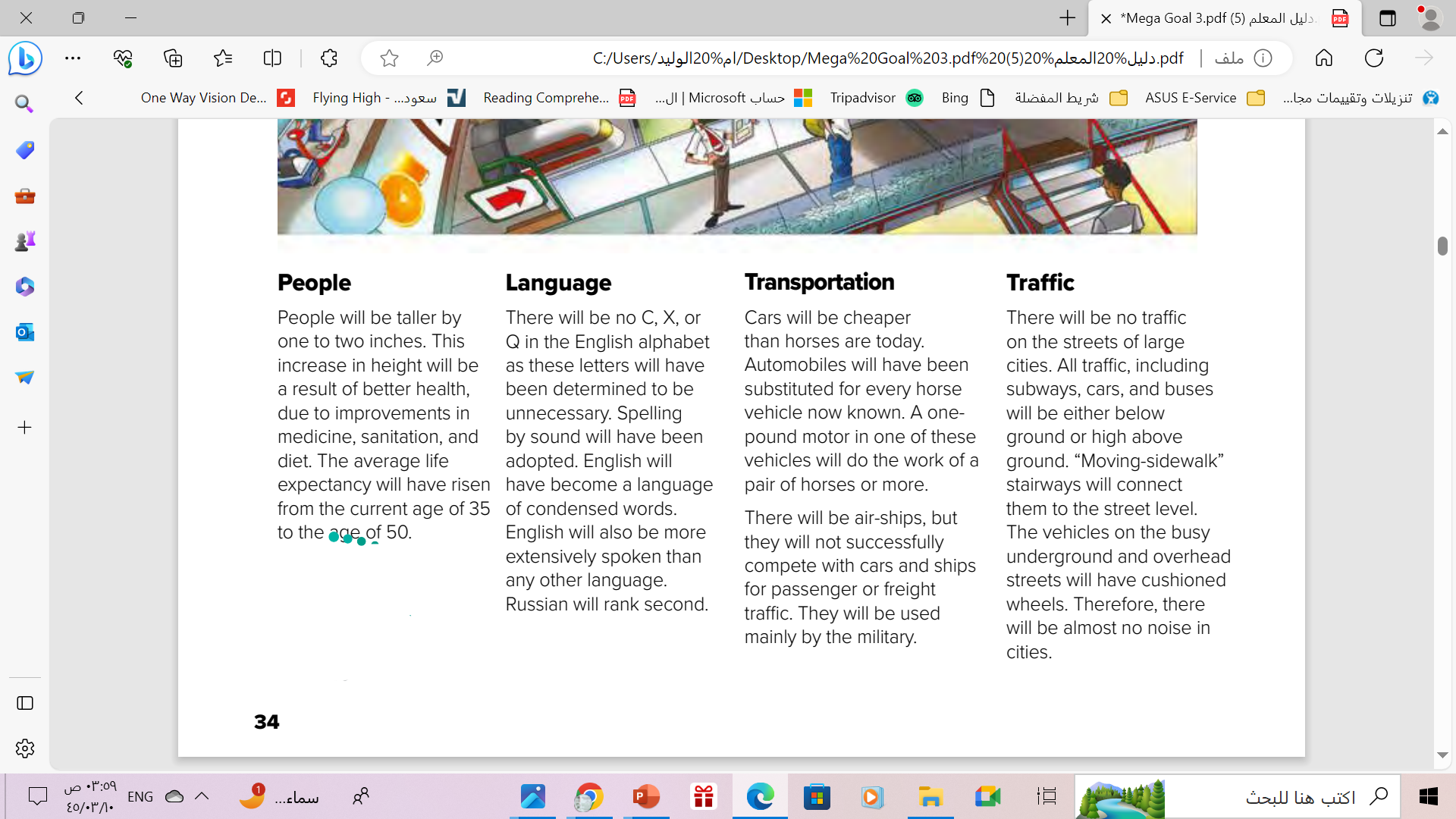 What predictions about PEOPLE have not come true?
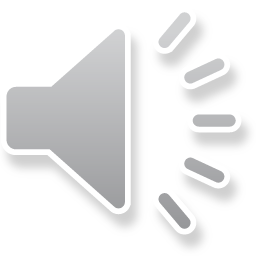 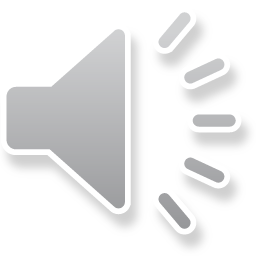 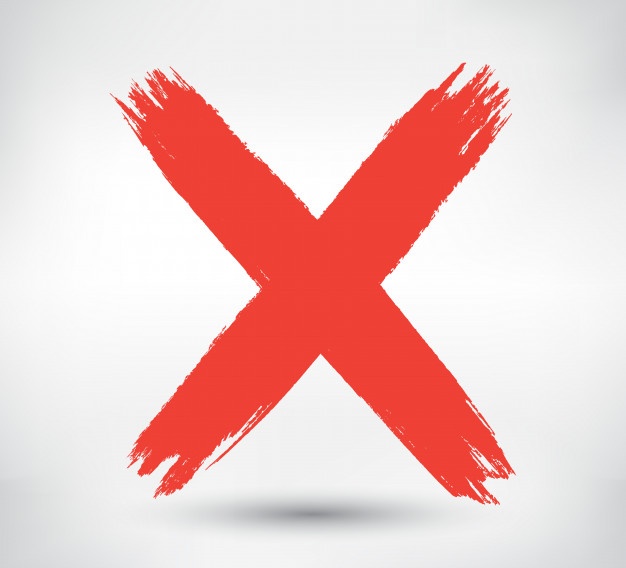 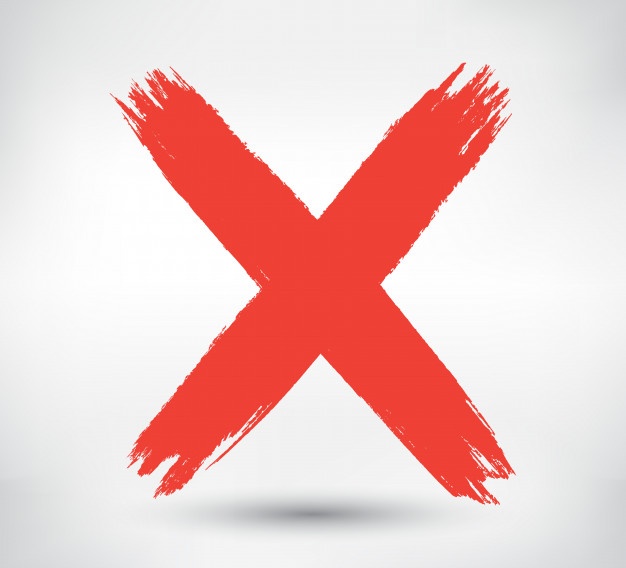 People will be taller by one to two inches
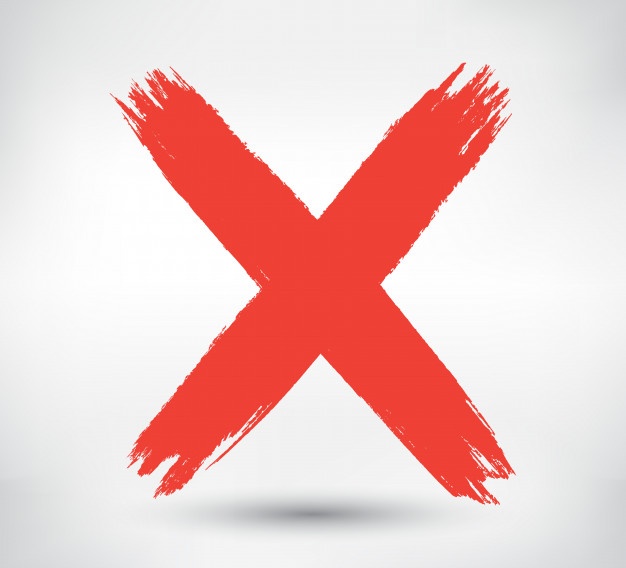 What predictions about Language have not come true?
1-There will be no C, X, or Q in the English alphabet
2- English will have become a language of condensed words.
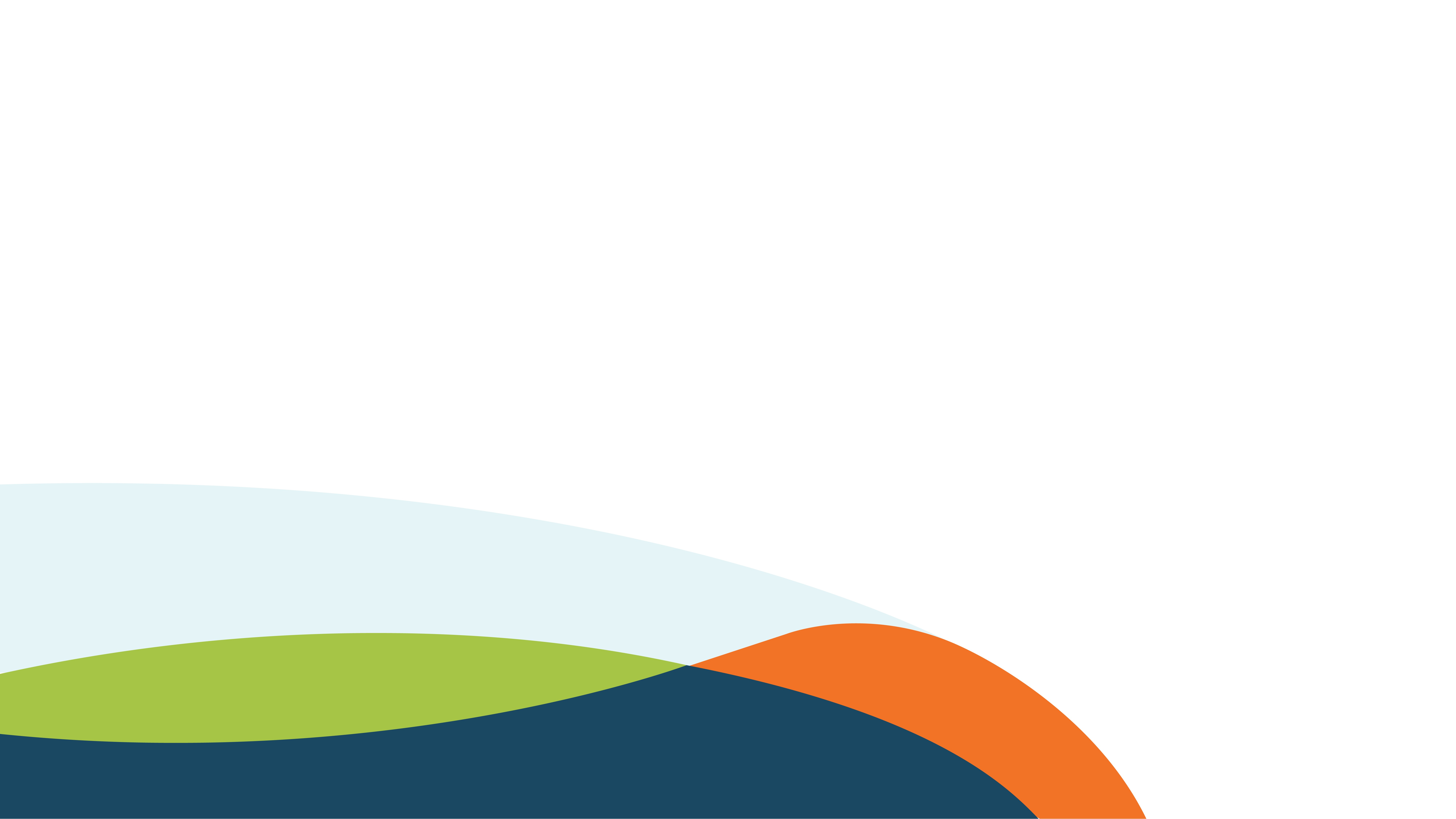 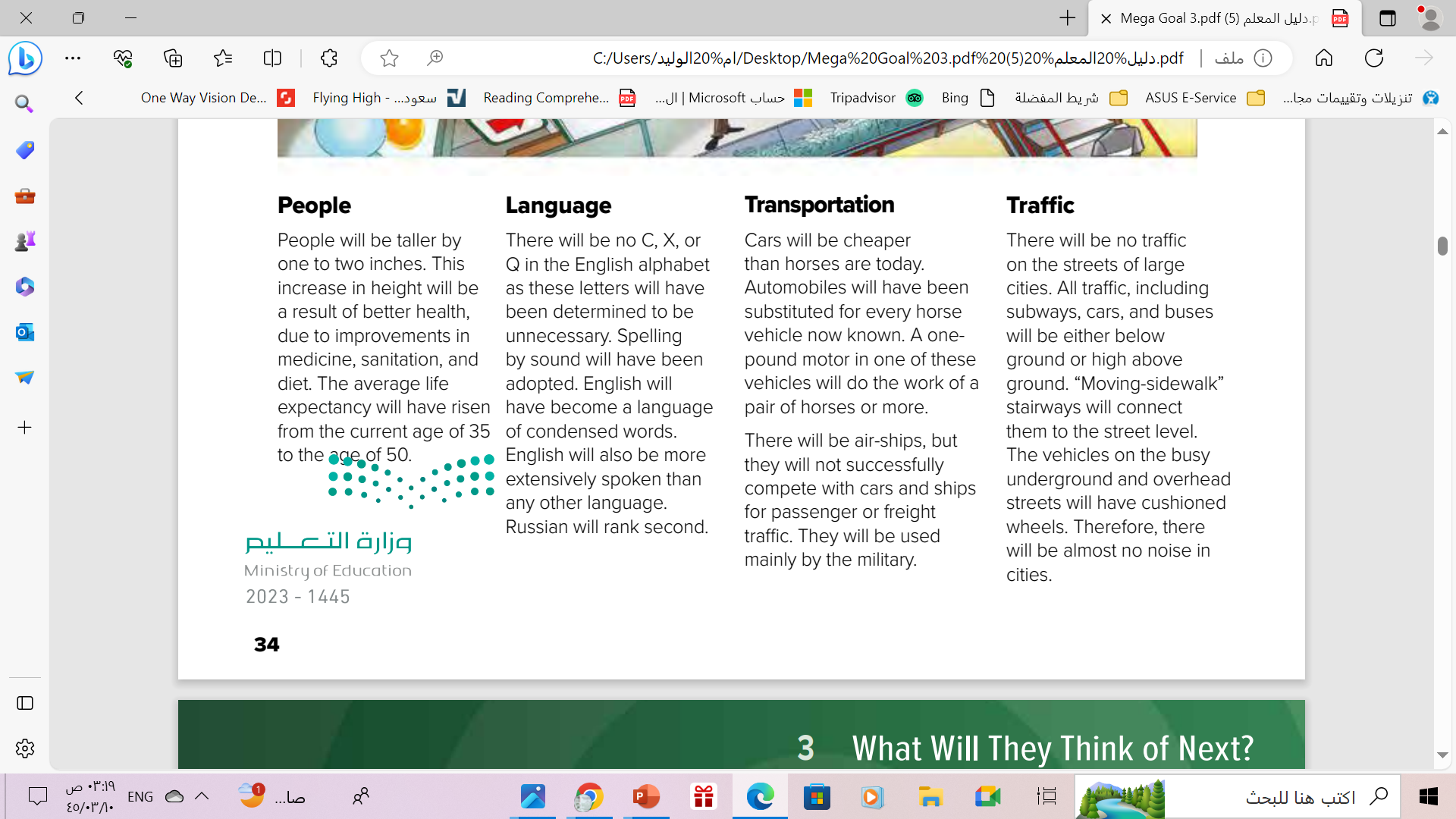 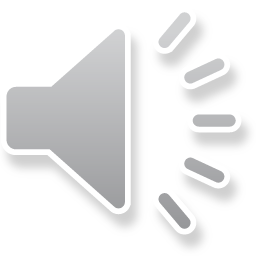 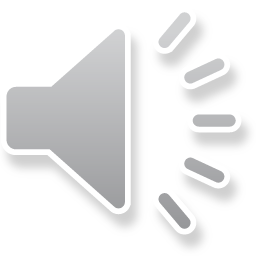 What predictions about transportation and traffic have not come true?
Vehicles do not have cushioned wheels, although modern tires are probably quieter than tires in 
1900. Cities are still noisy
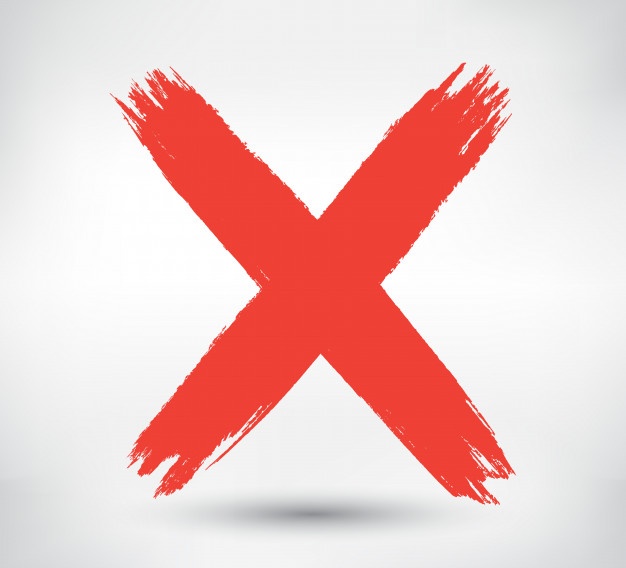 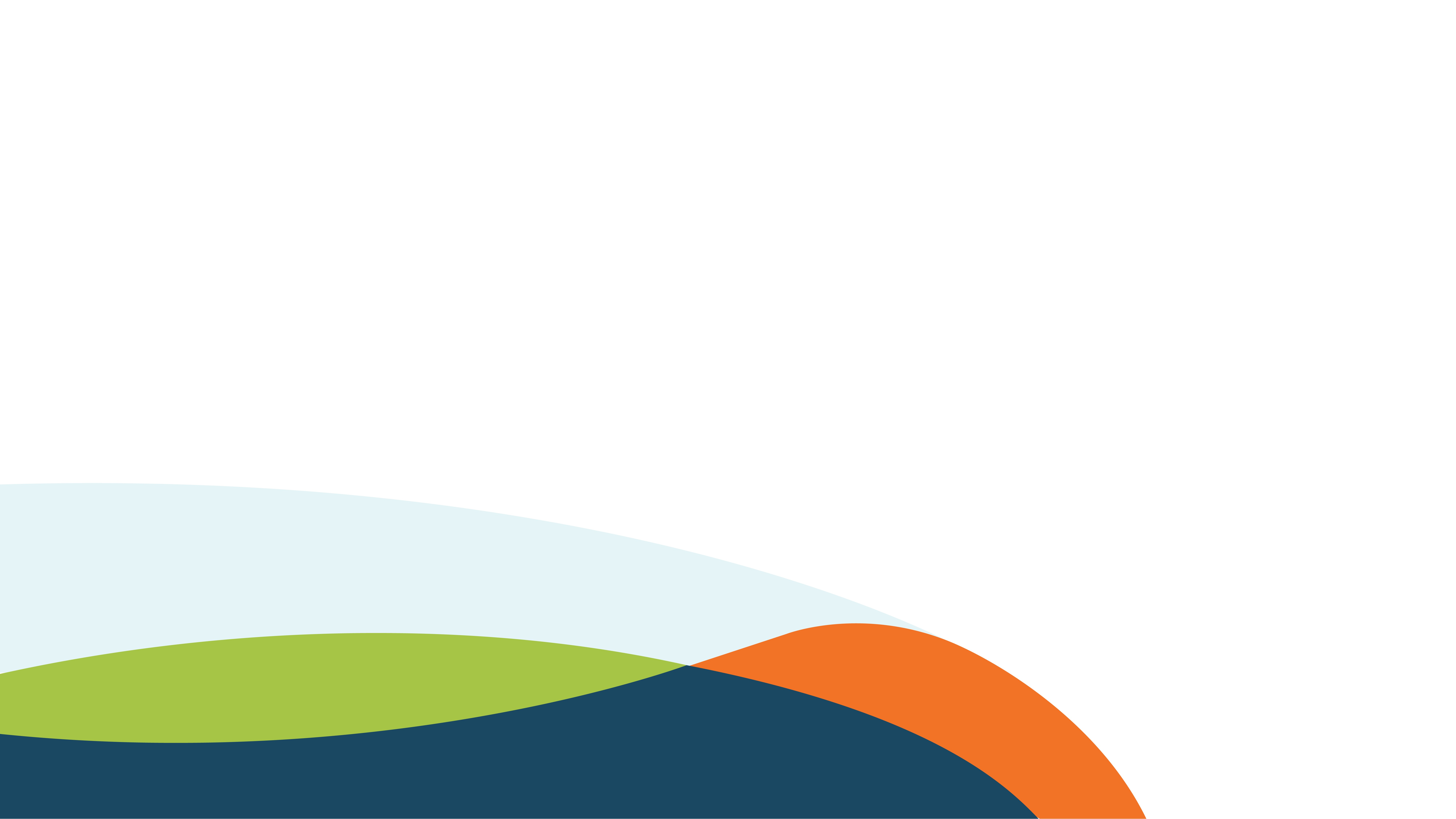 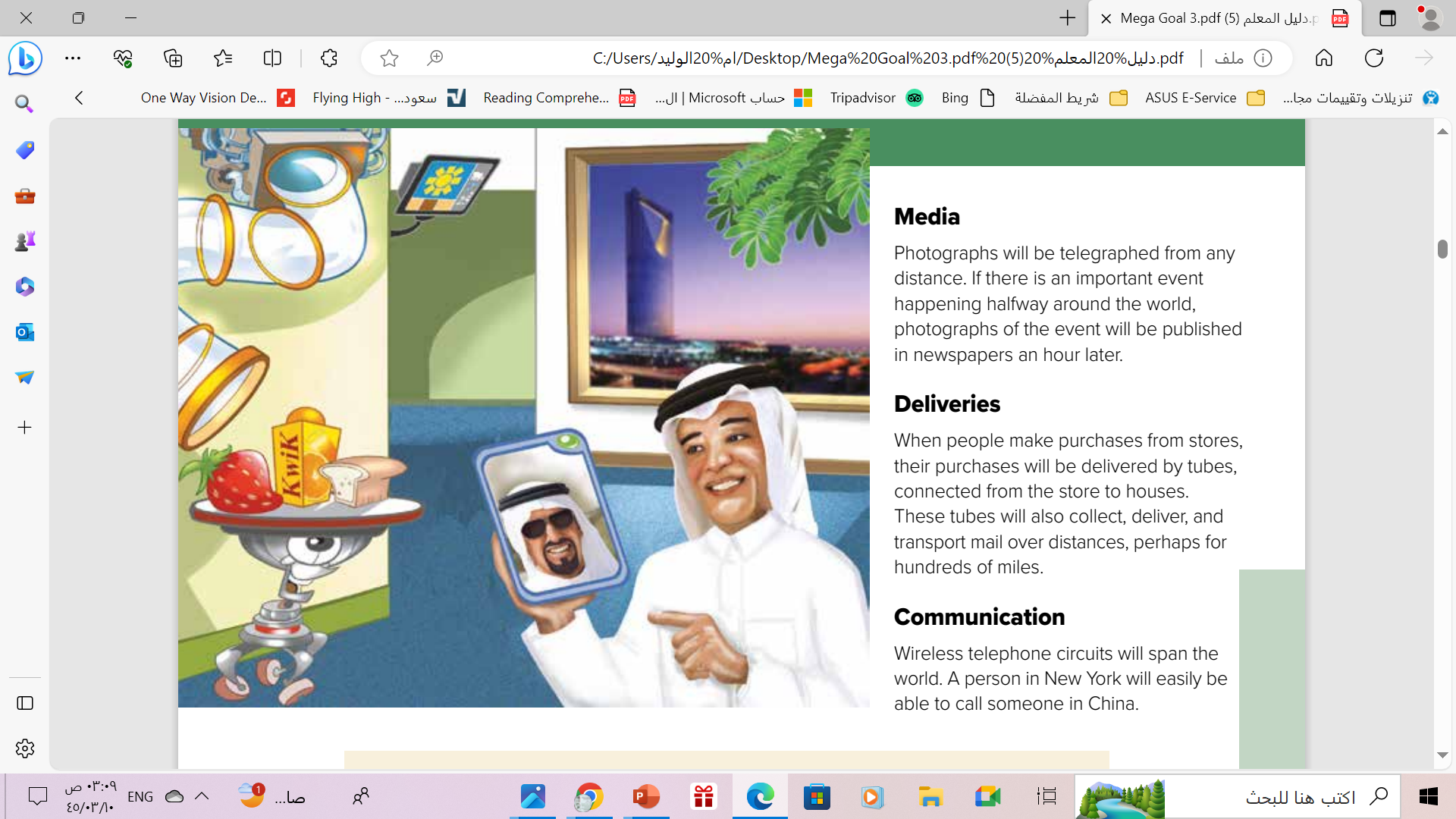 What predictions does the picture on page 35 illustrate?
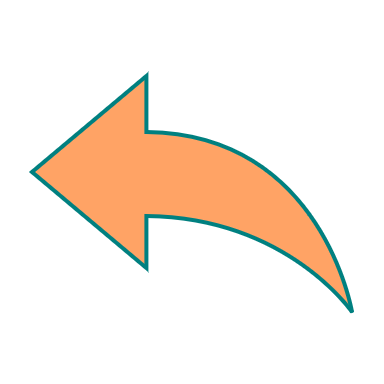 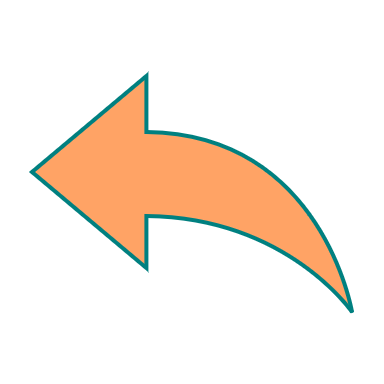 the predictions about 
media, 
deliveries, and 
communication
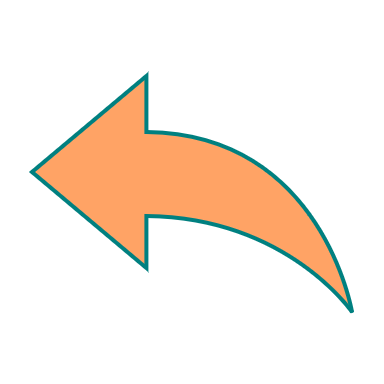 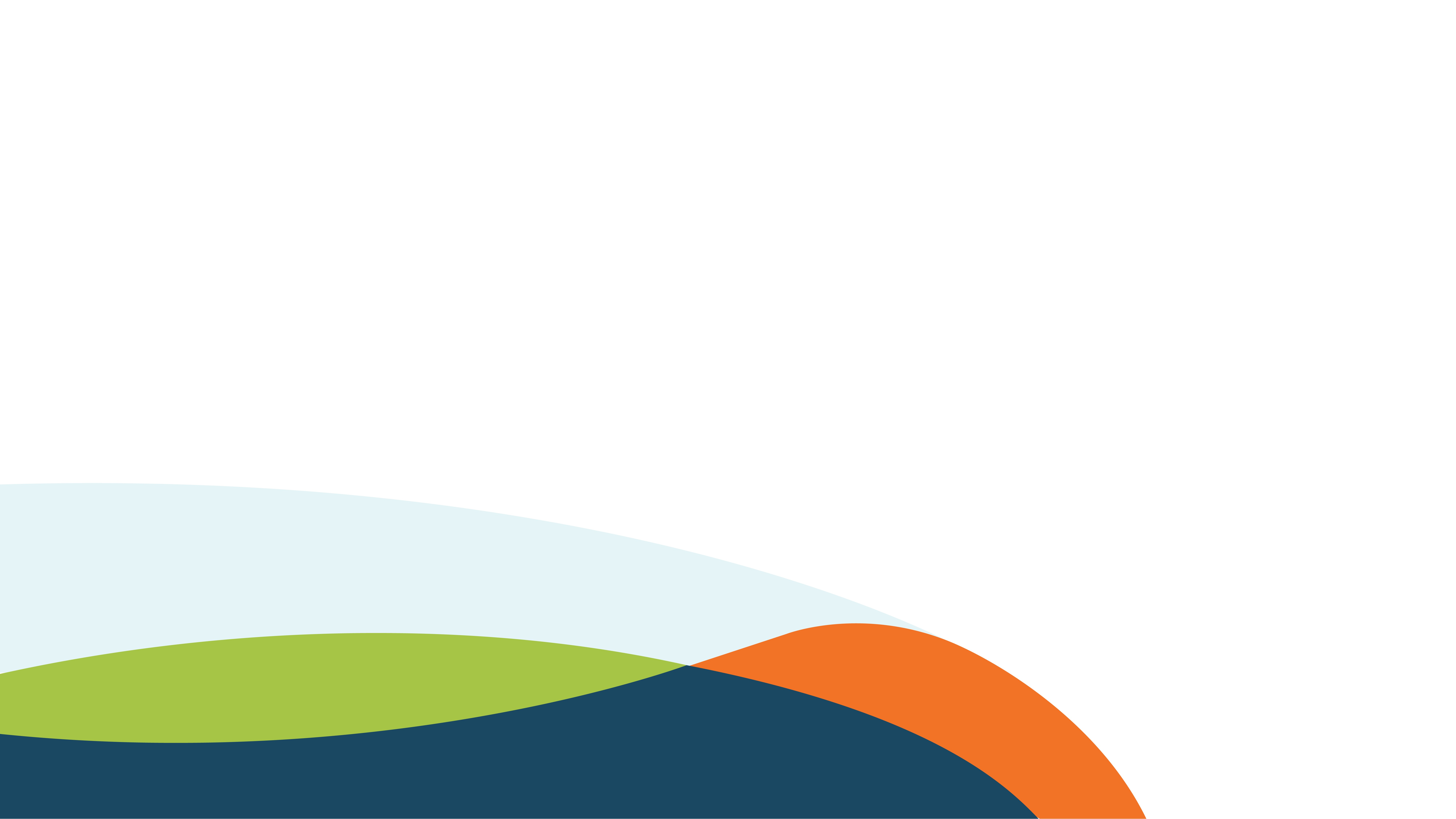 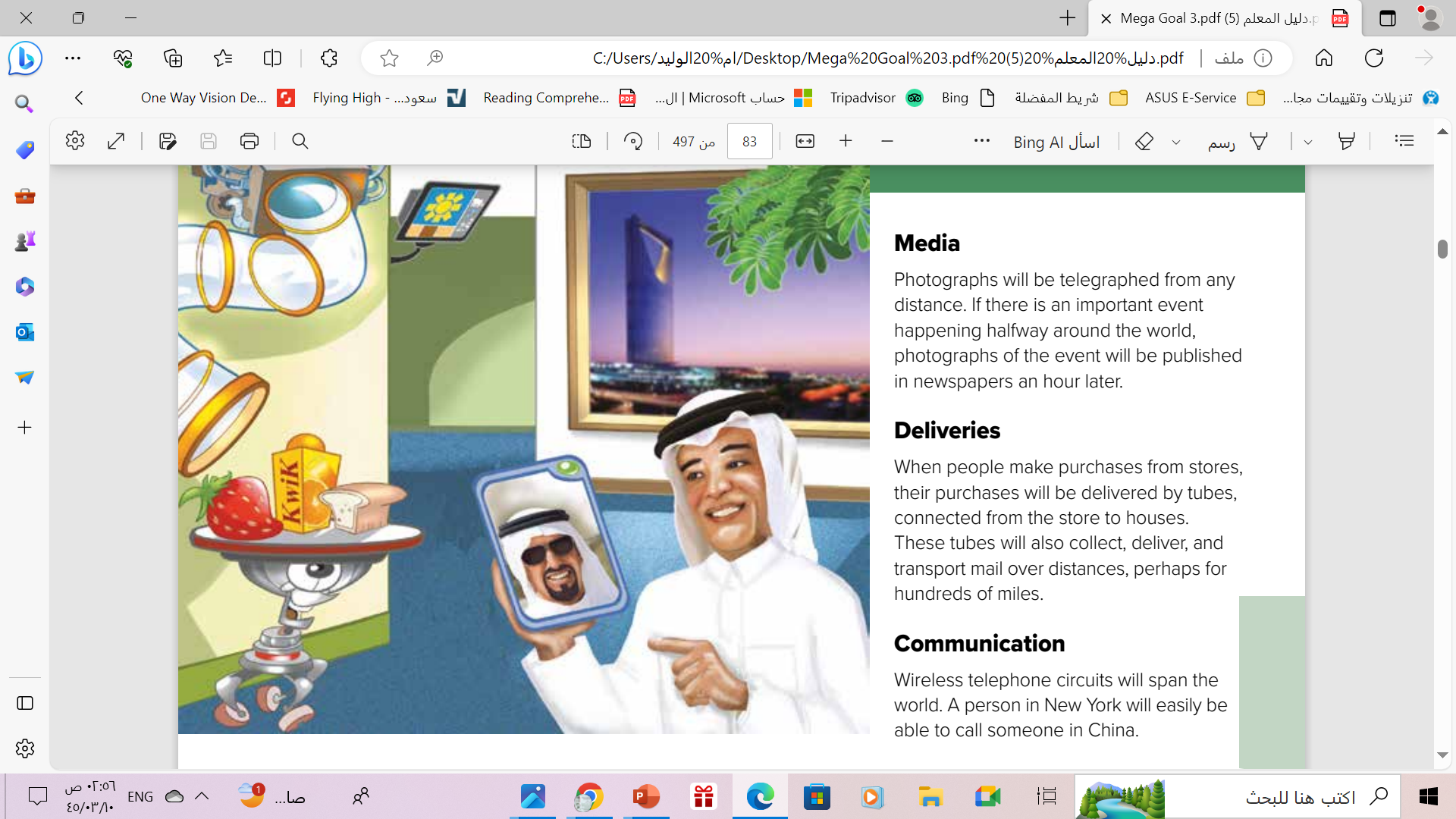 What predictions are in this part?
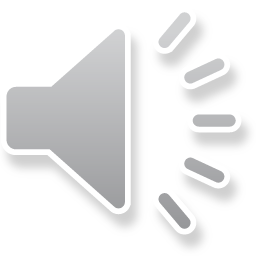 the predictions about media, deliveries, and 
communication
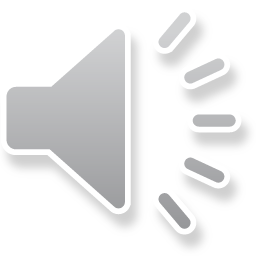 Which predictions have come true?
It is easy for a person in New York to speak to someone in China wirelessly
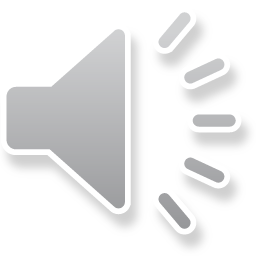 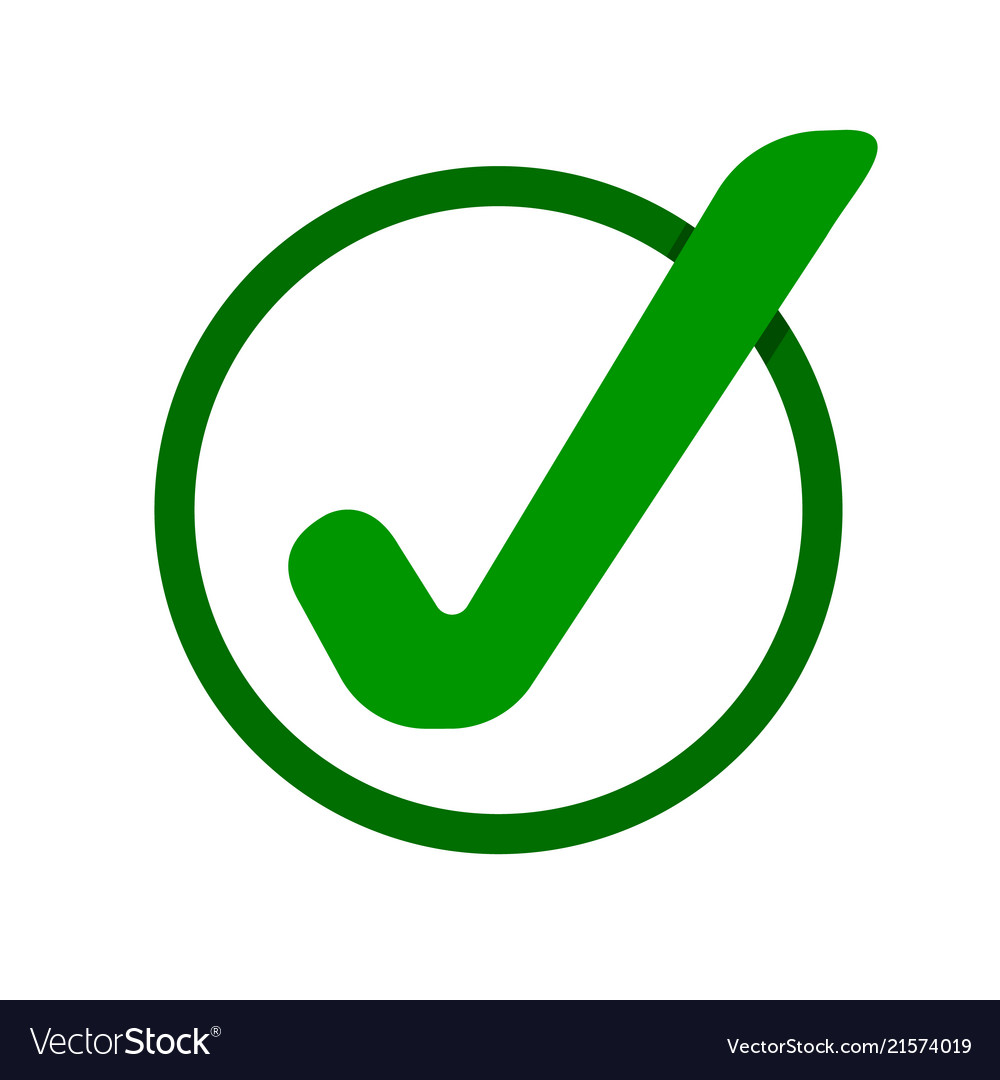 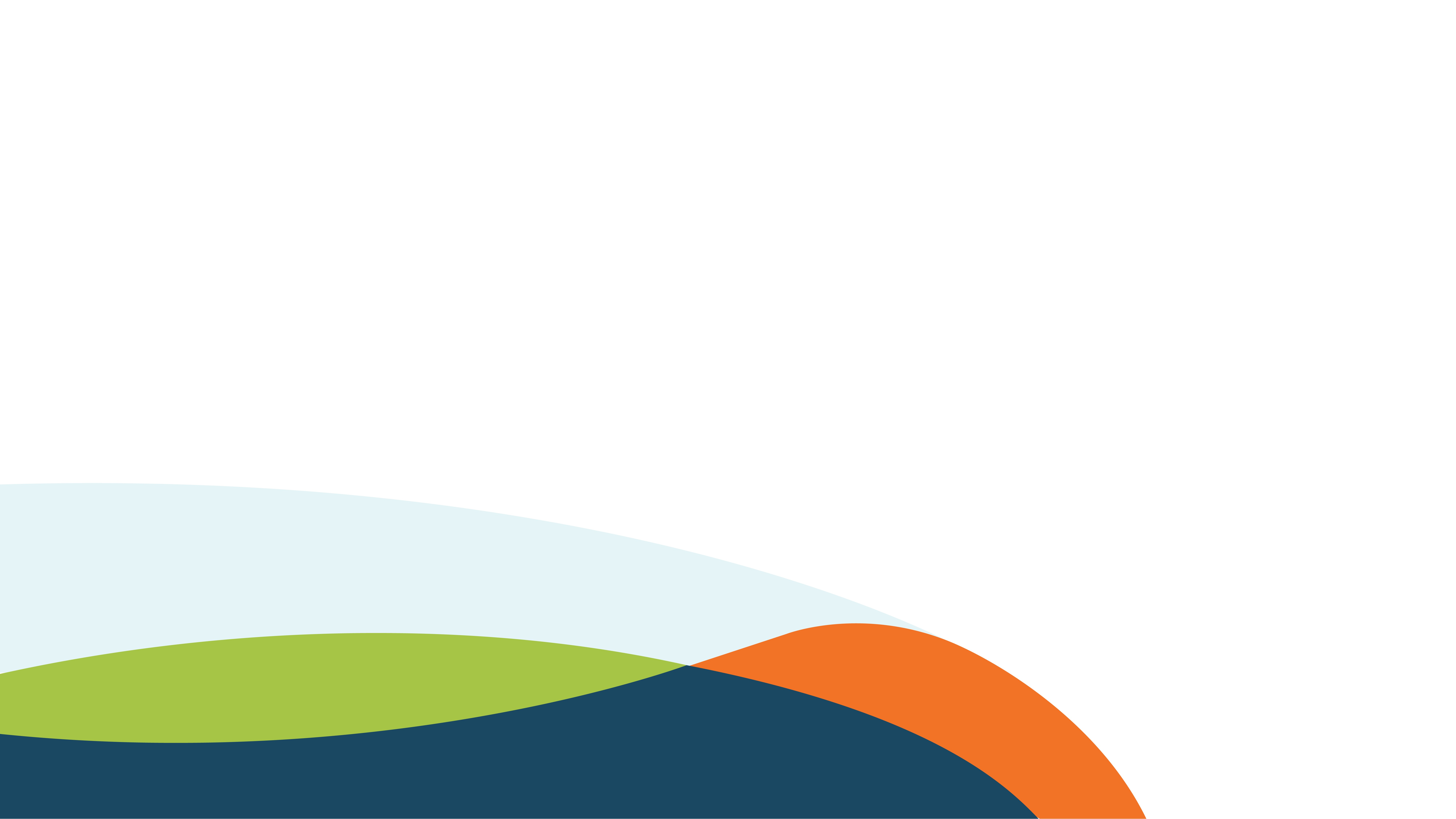 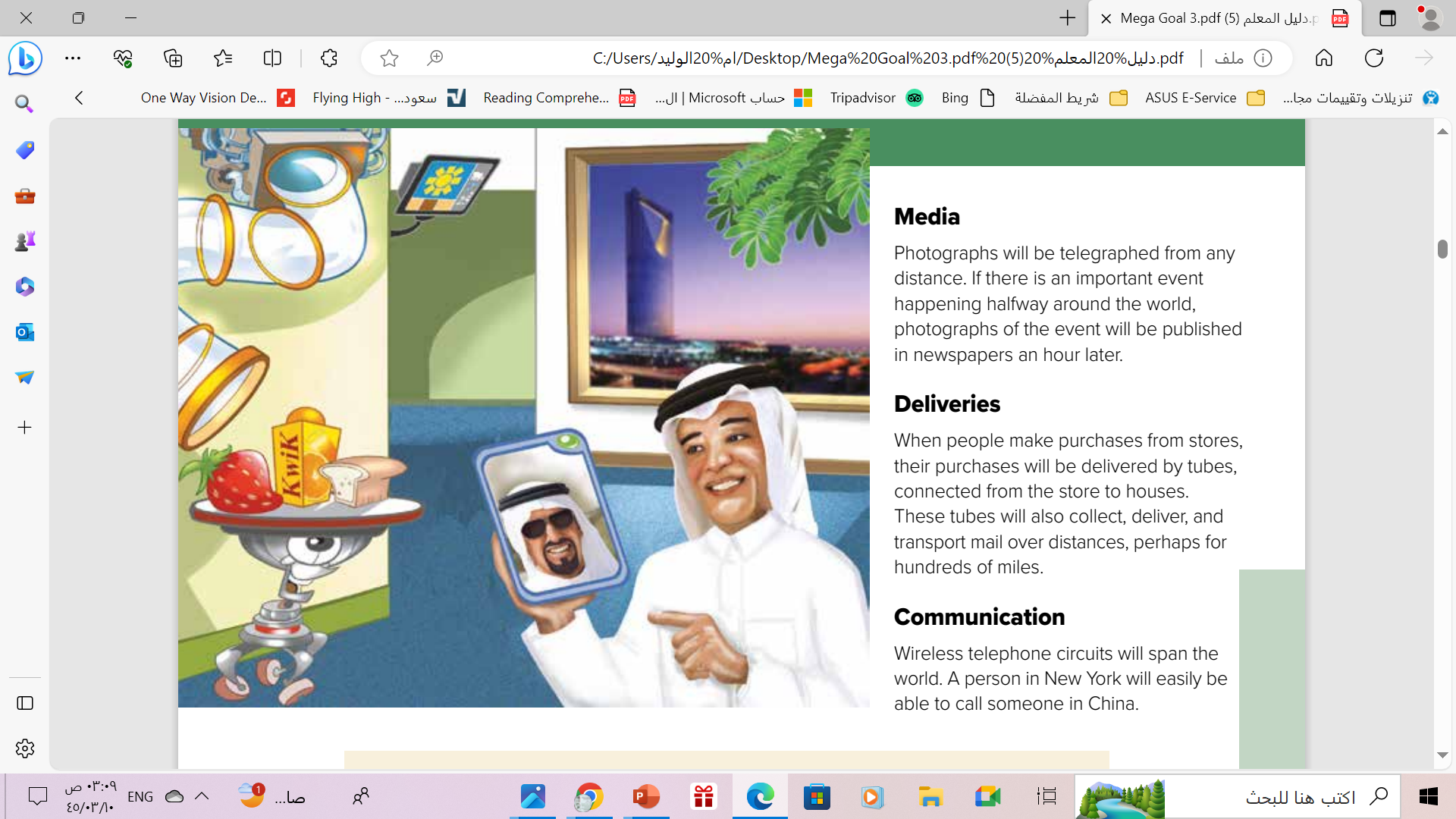 Which predictions shown in the 
picture have NOT come true?
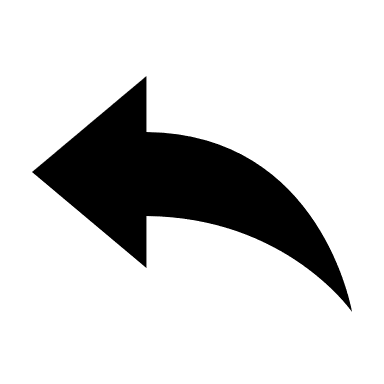 Tubes are not able to 
deliver goods to homes from stores
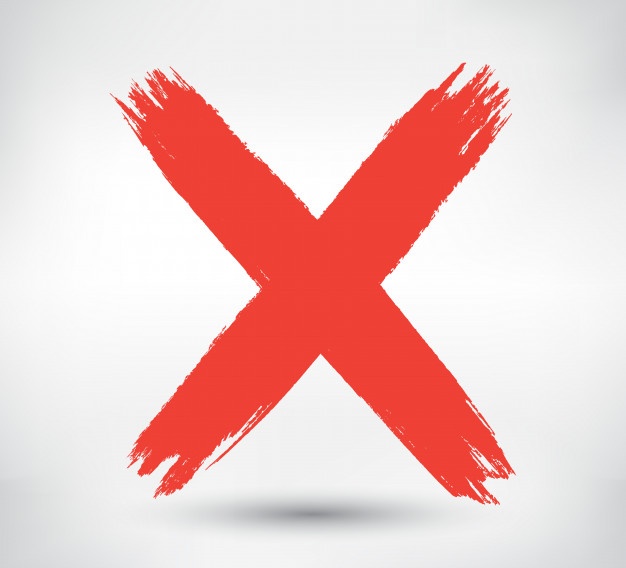 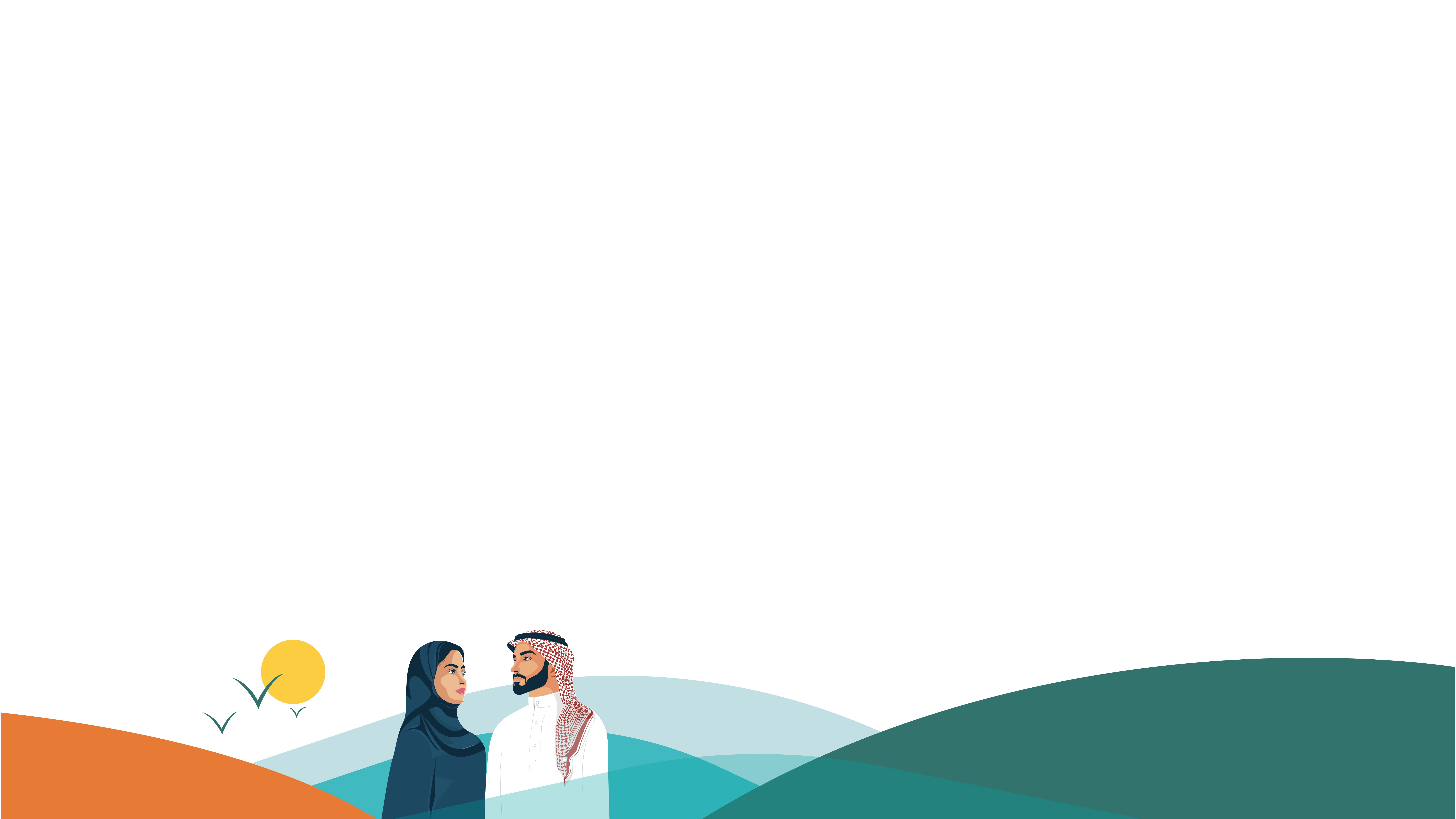 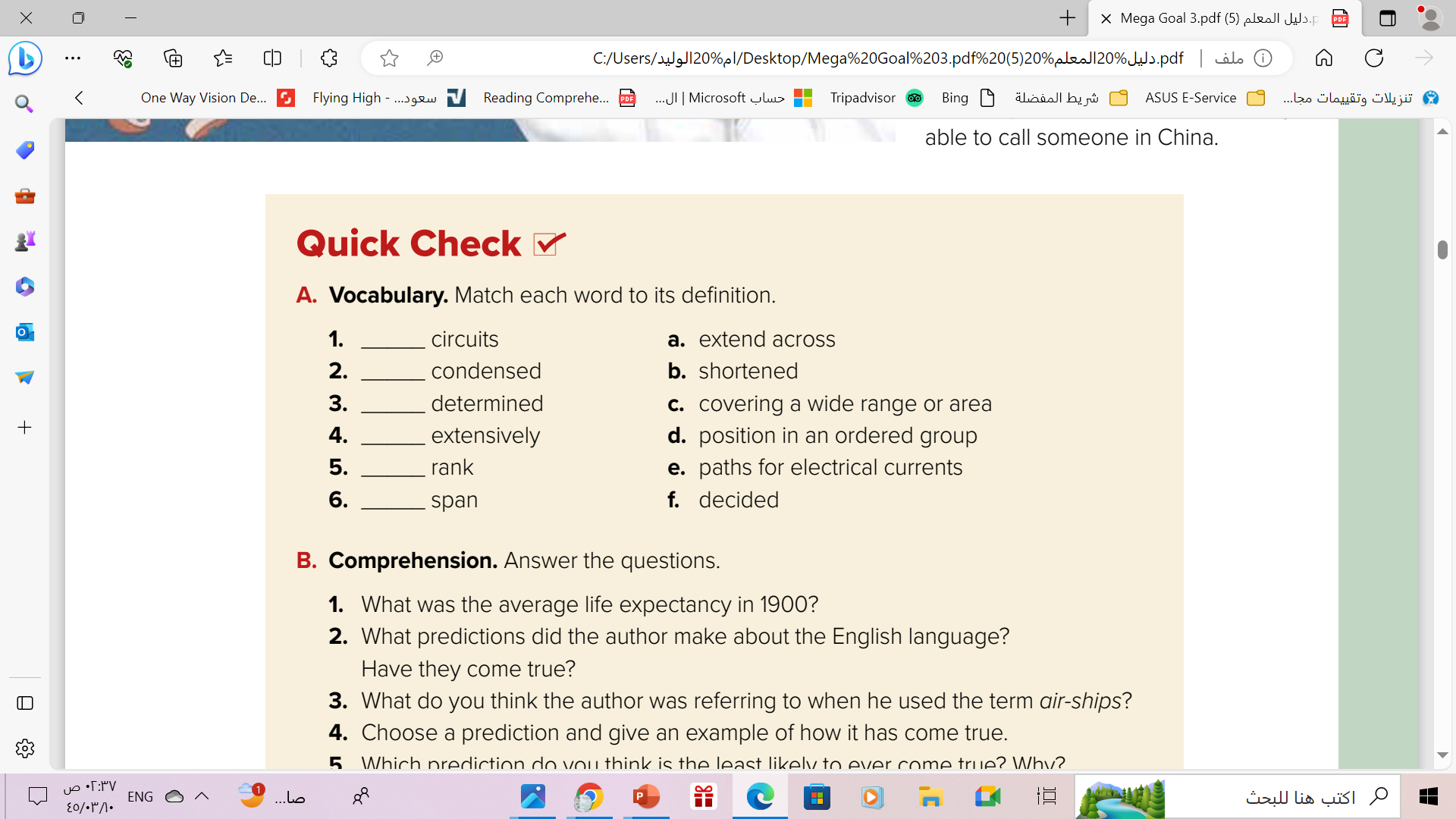 e
b
f
c
d
a
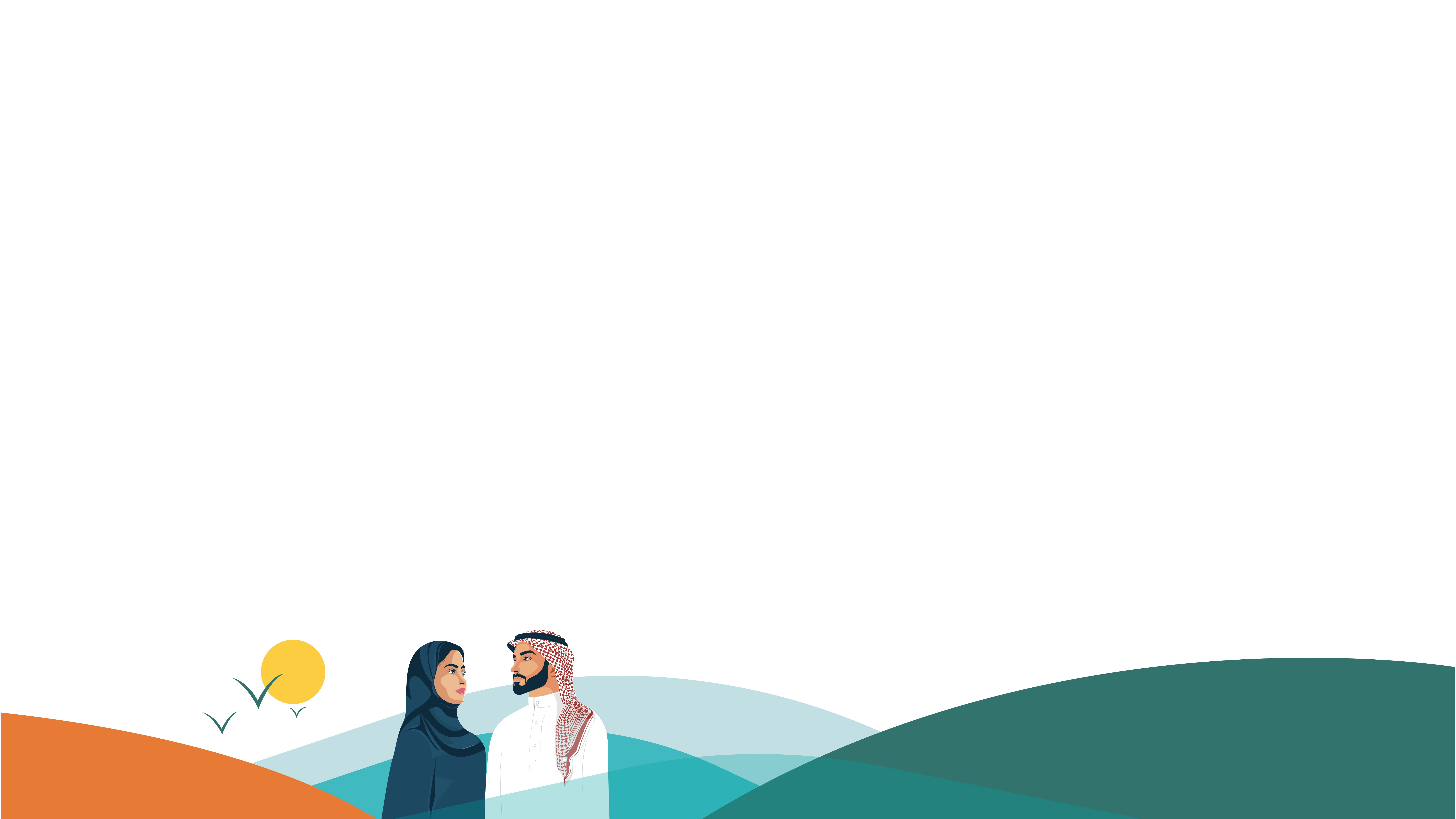 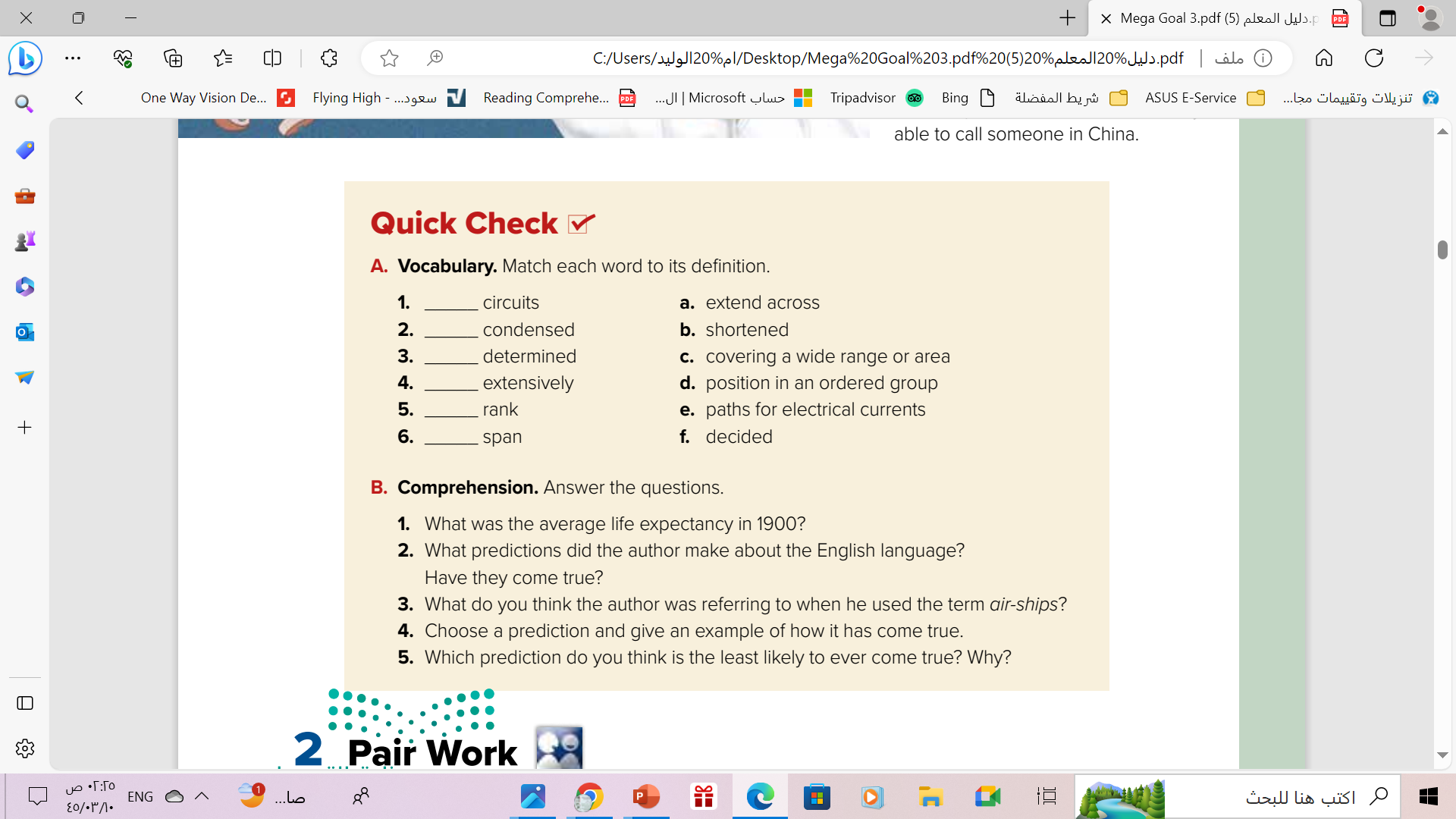 1 The average life expectancy in 1900 was 35 years.
2. He thought there would be no C, X, or Q; spelling would be by sound; the language would be condensed; and English would bethe most widely spoken language. The prediction about English being the most widely spoken language came true.
3. He was probably thinking about airplanes.
4. Automobiles have replaced all horse-drawn vehicles.
5. There will never be tubes connecting houses to a store. Thisis impossible
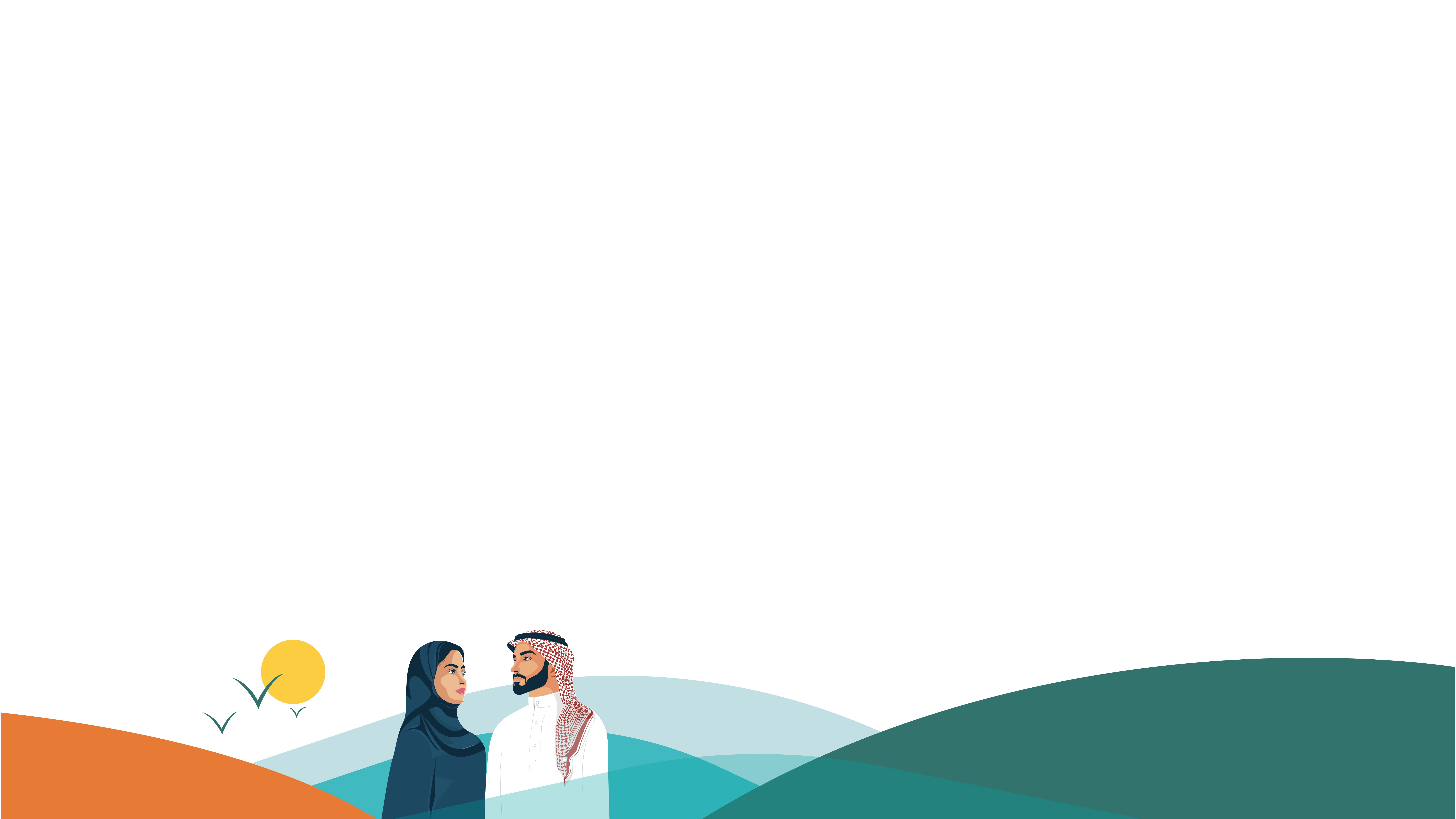 Traffic
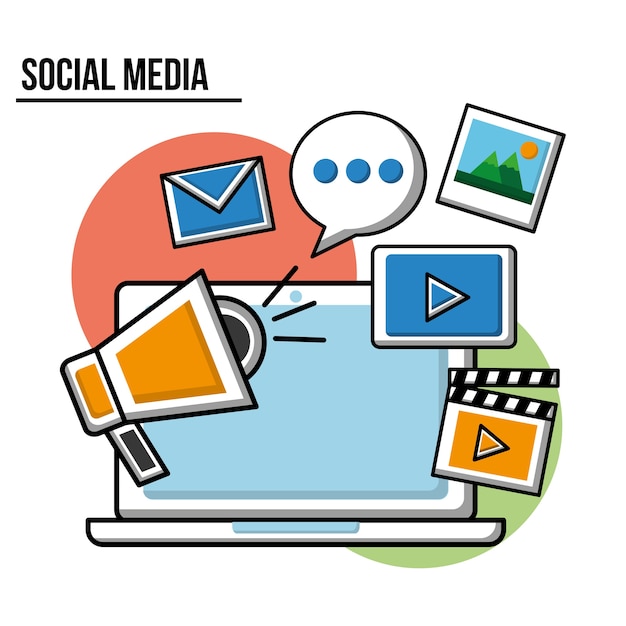 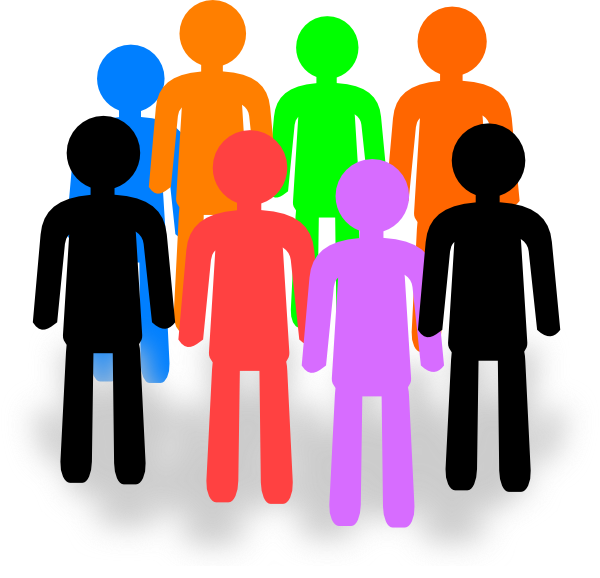 Deliveries
People
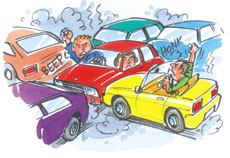 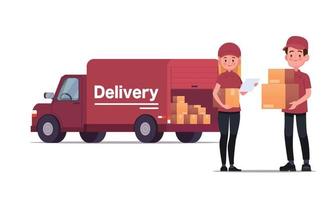 Media
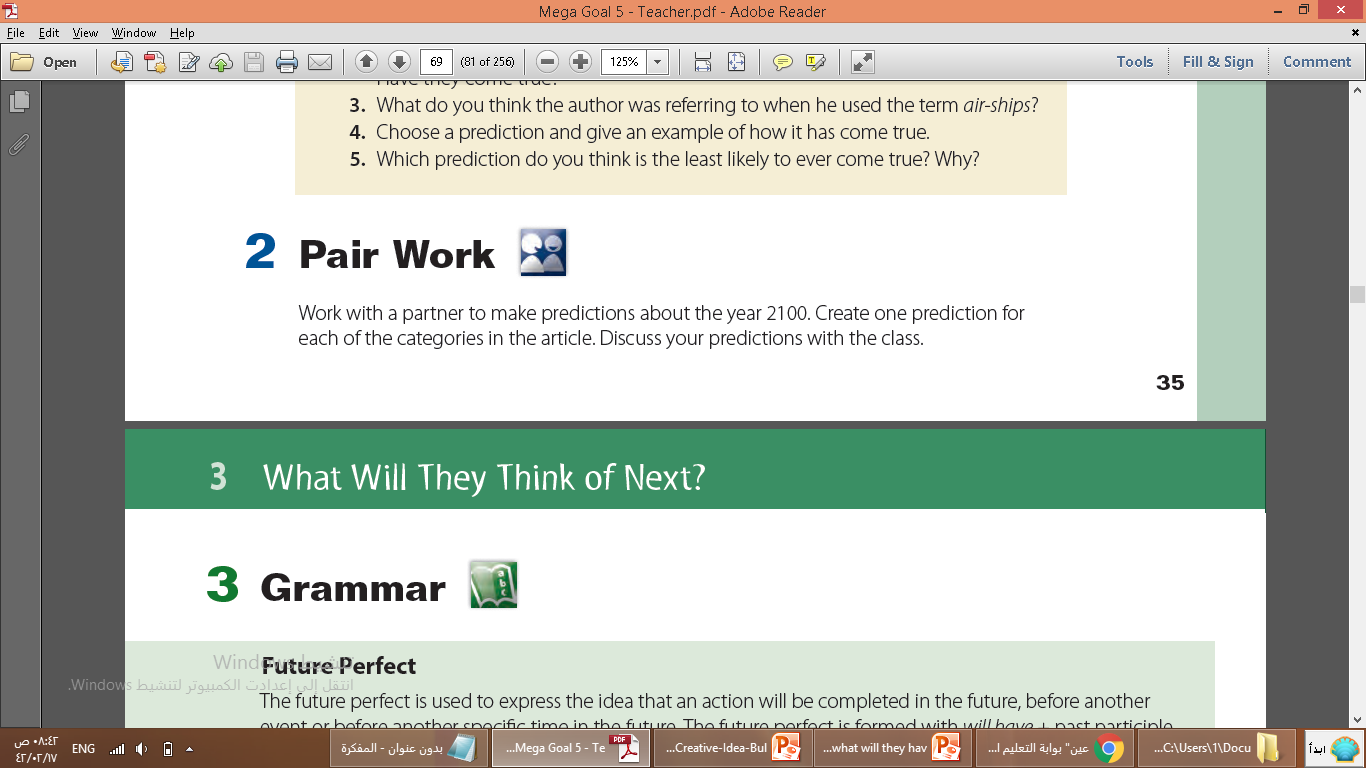 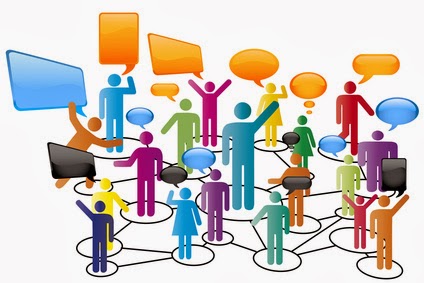 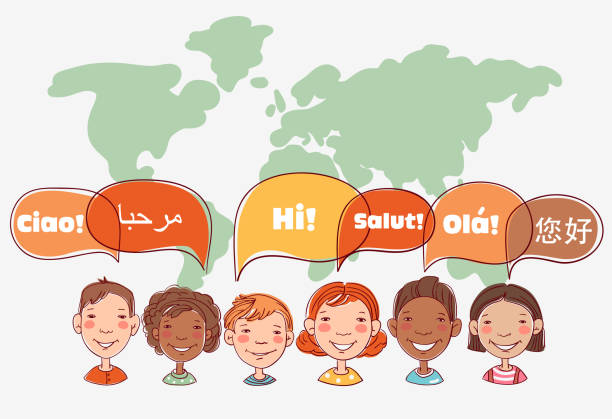 Language
Communication
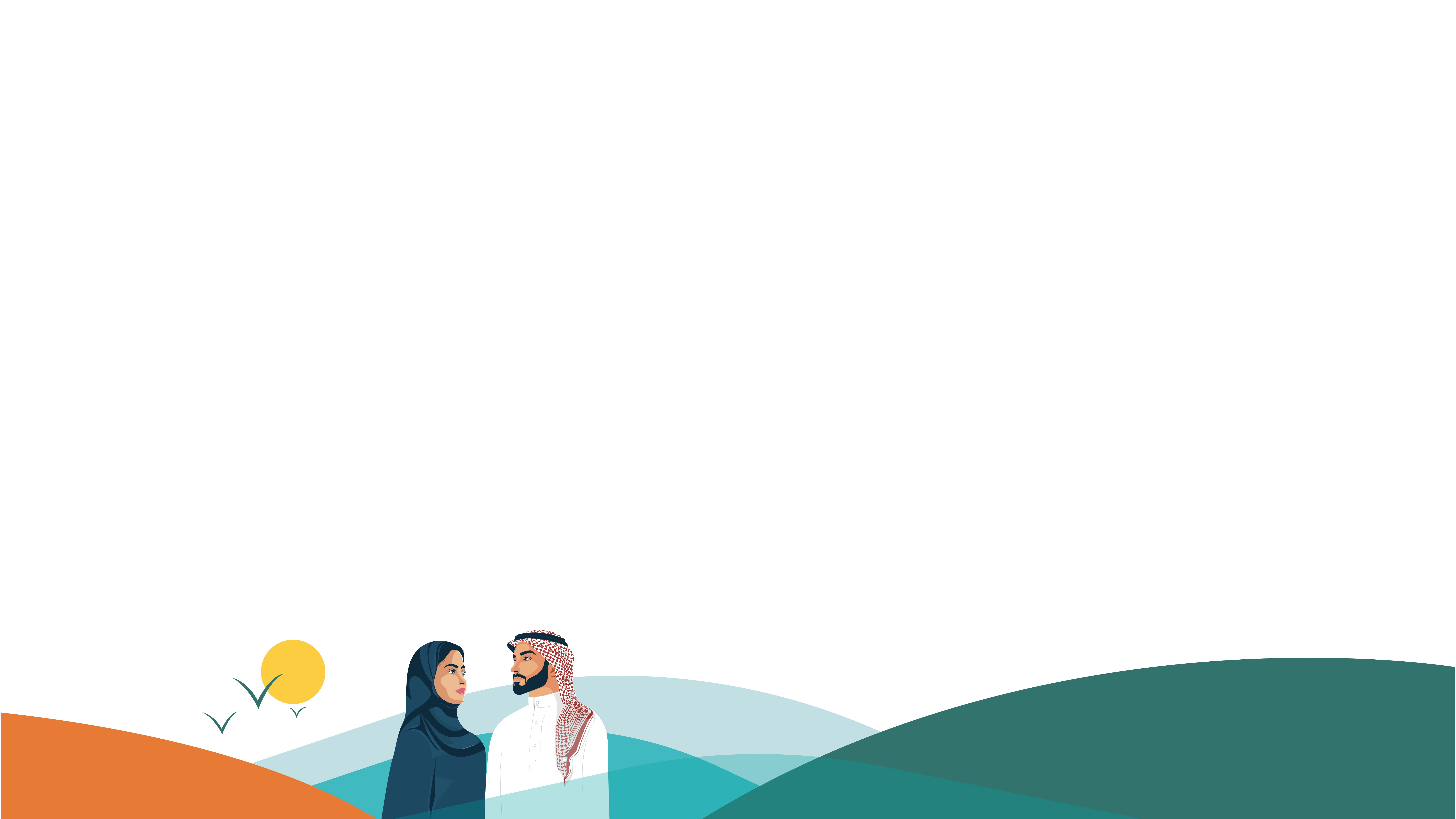 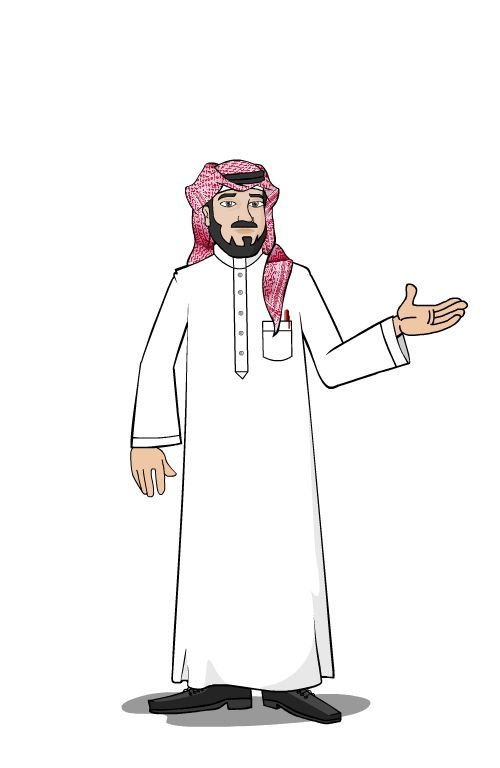 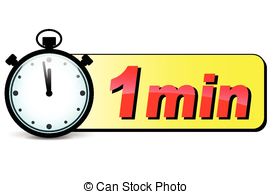 Write a list of predictions of changes that will have been made in 
Saudi Arabia by 2030?
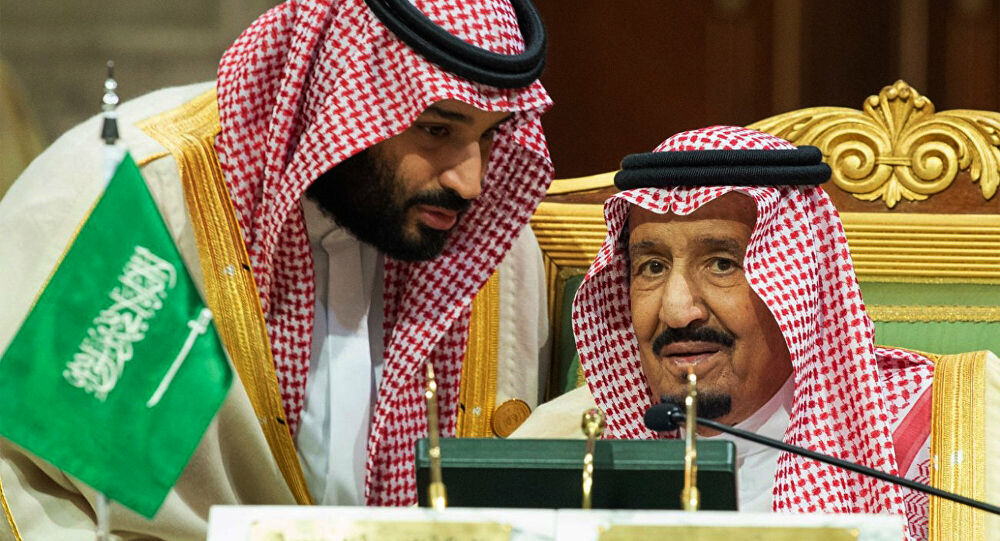 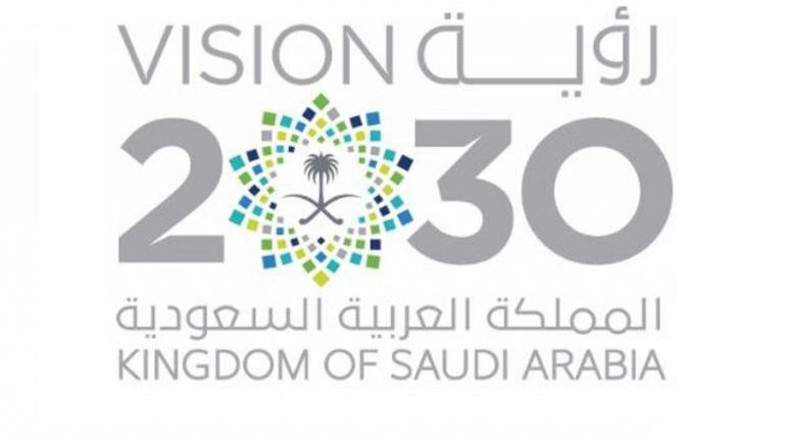 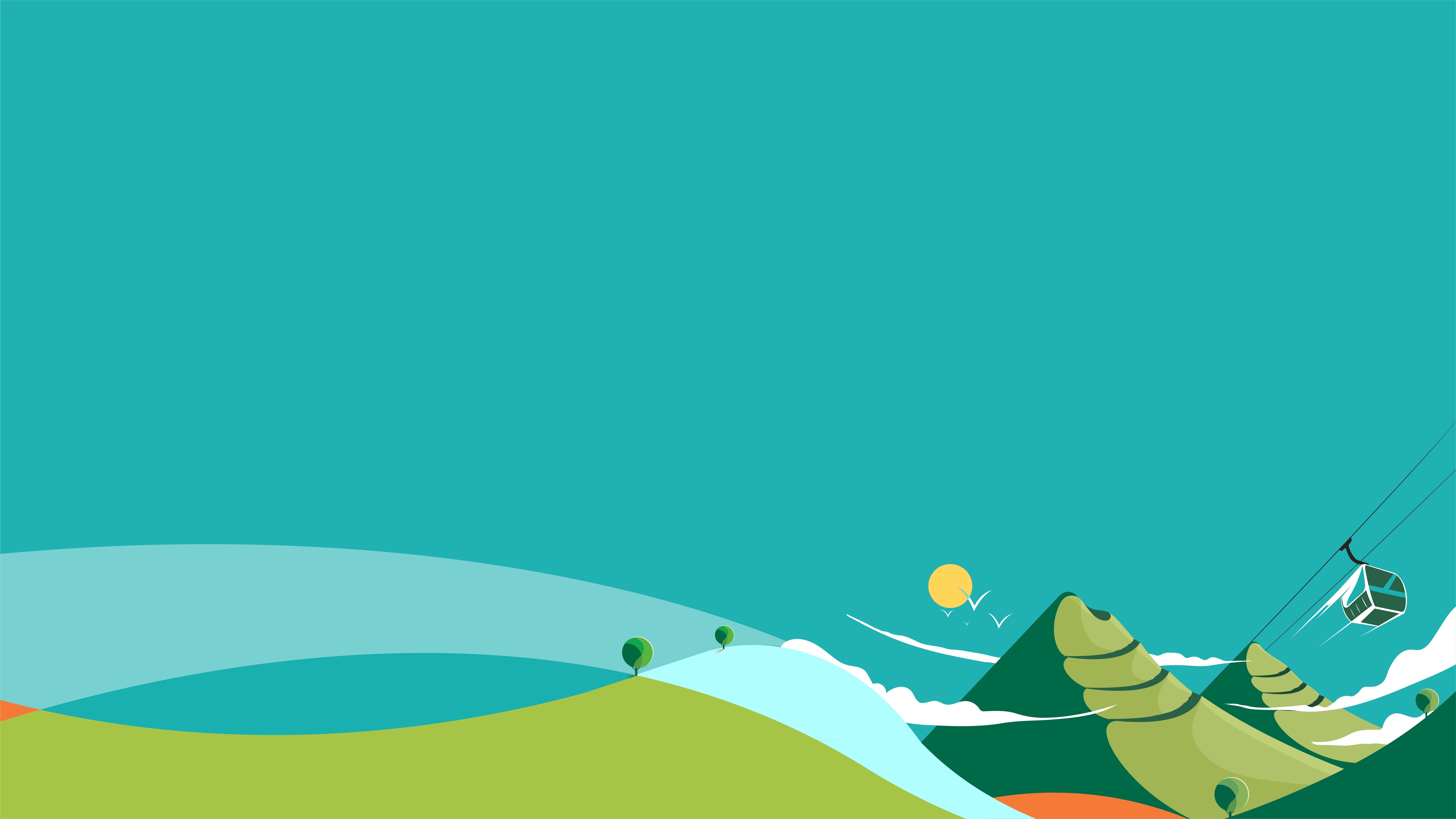 Remember…
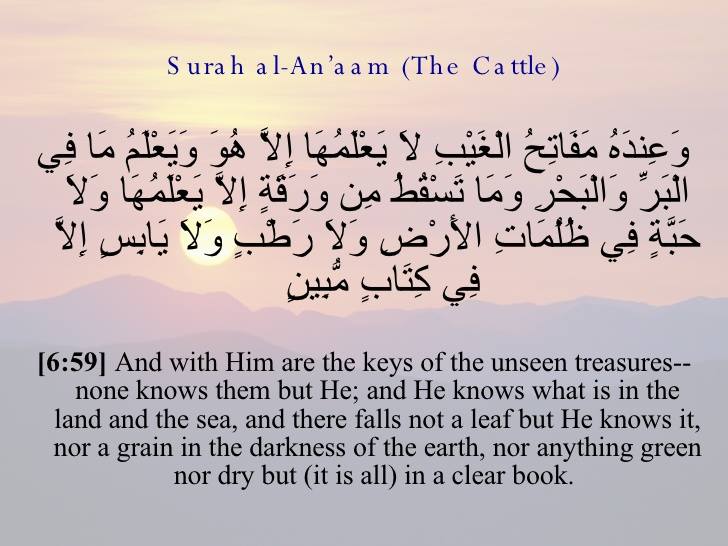 These  are  just  predictions 
Not anymore , because no one knows about future except 
Allah
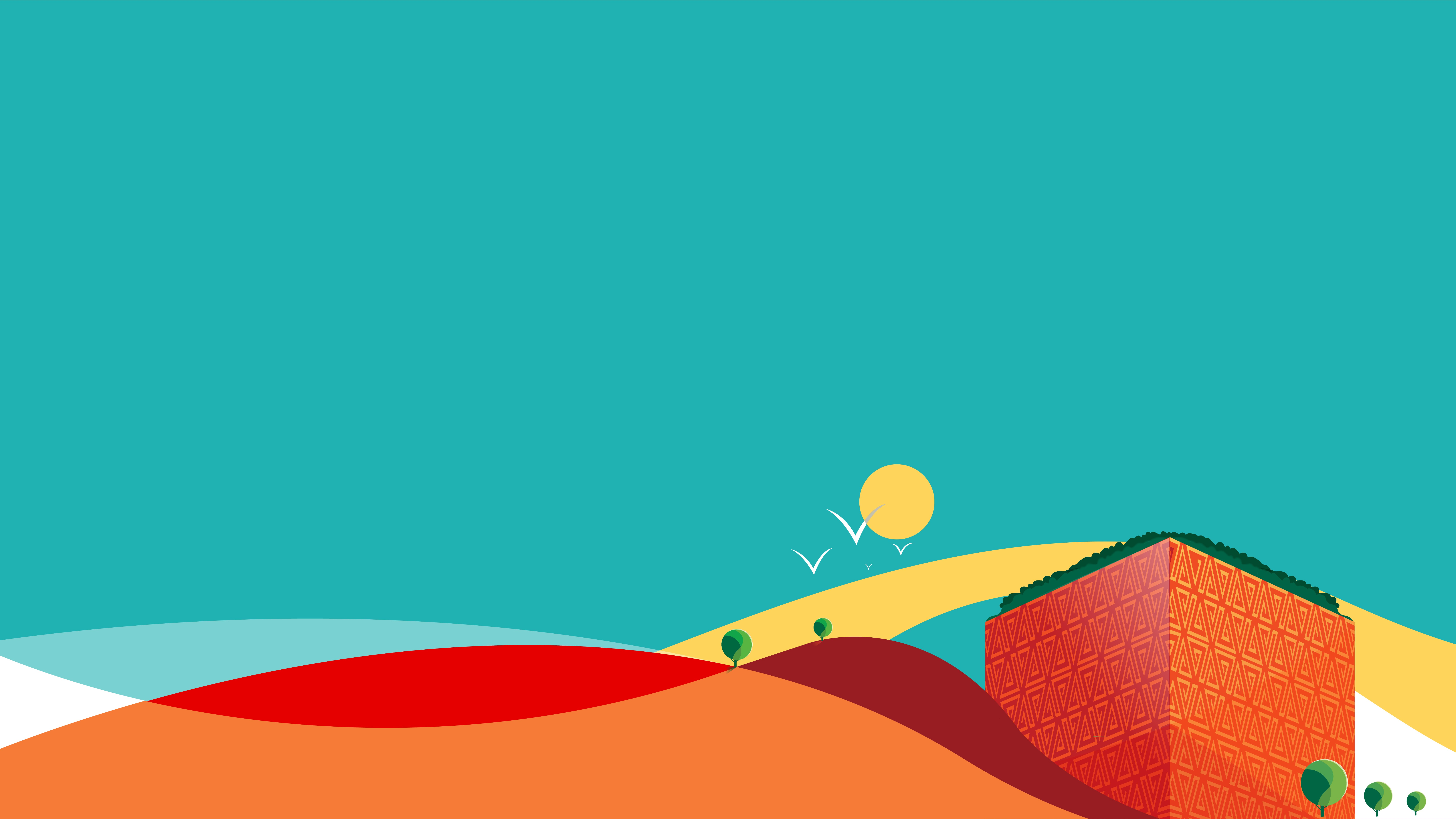 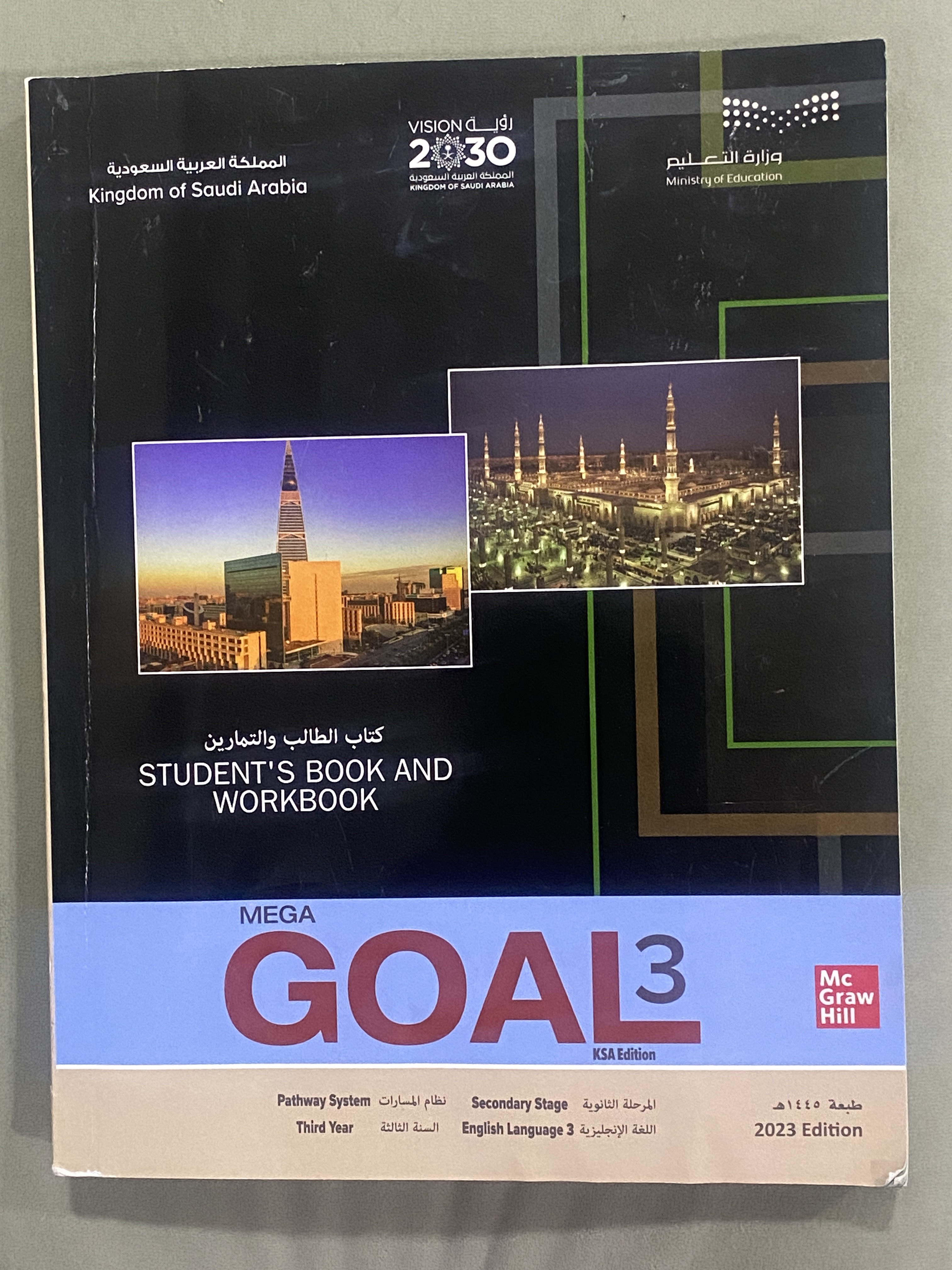 Homework
your student’s book 
  p. (241)
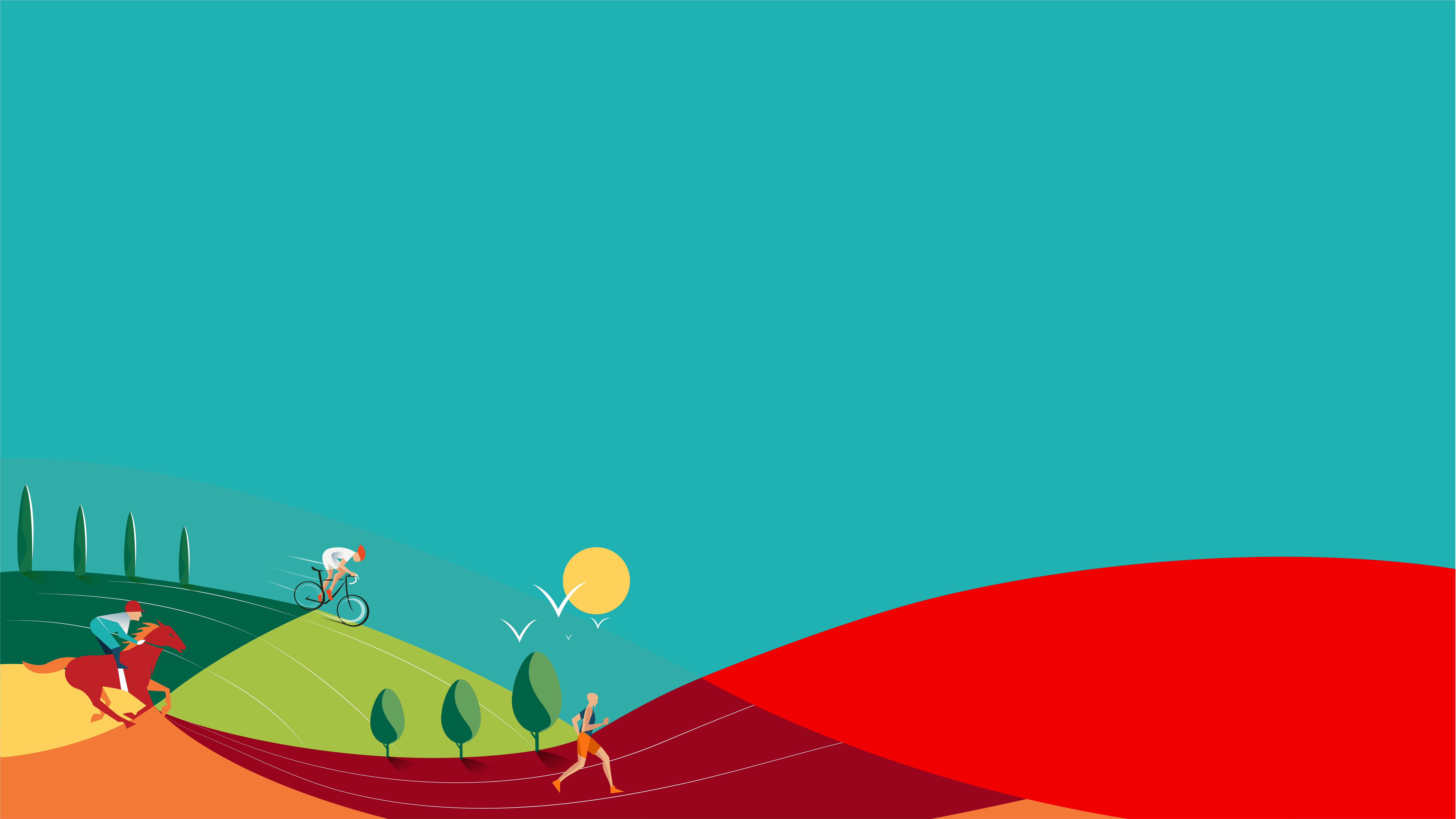 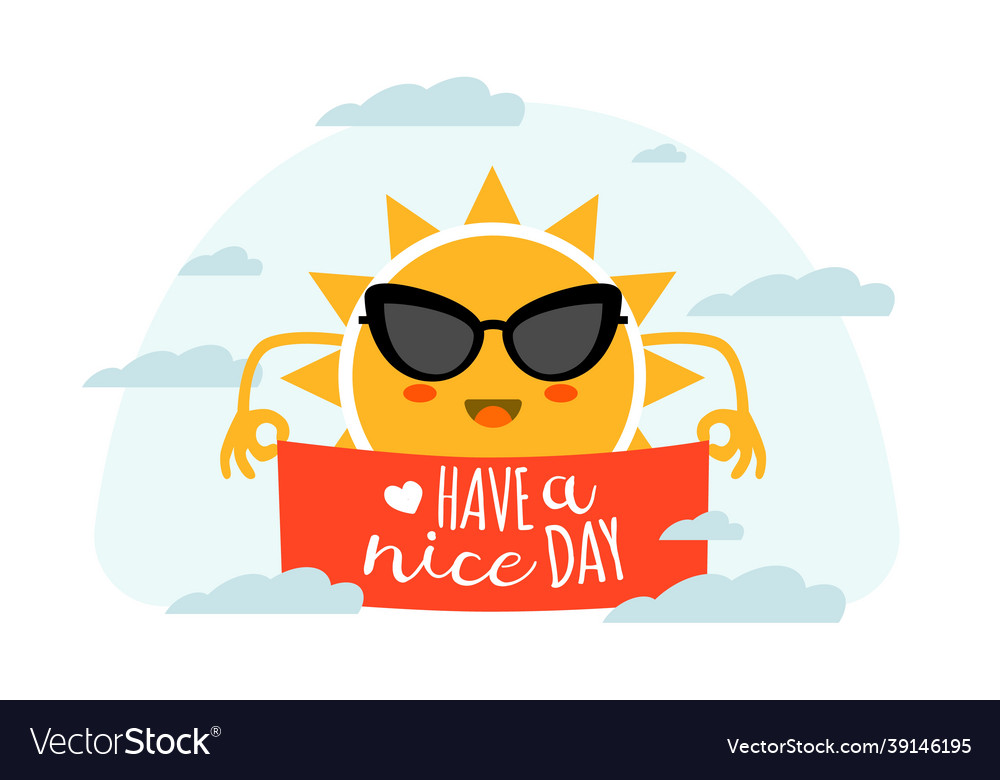 Thanks